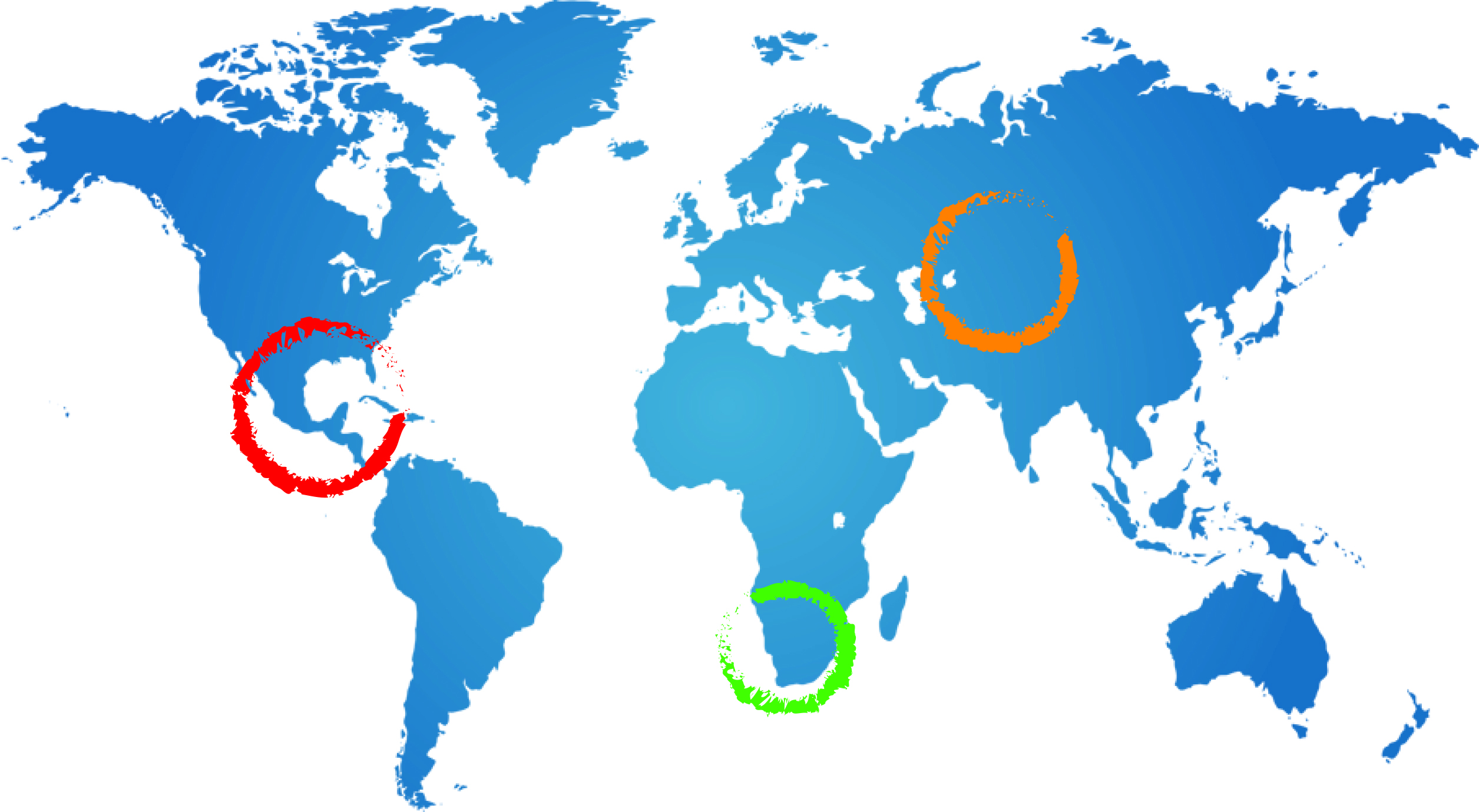 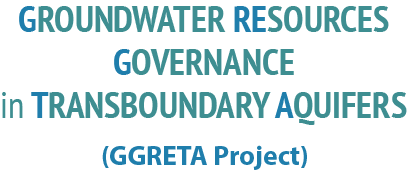 Presentation of the Stampriet Transboundary Aquifer System assessment indicators
+
Adoption of workplan for follow-up
Tales Carvalho Resende
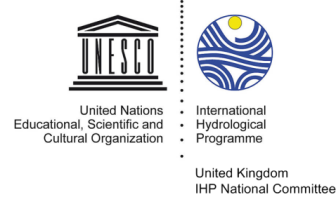 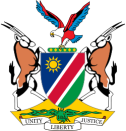 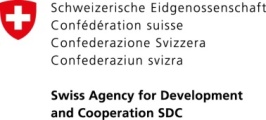 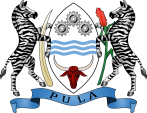 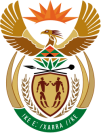 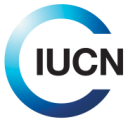 31 July 2015
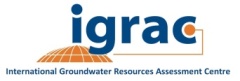 Johannesburg, South Africa
GGRETA - Methodology
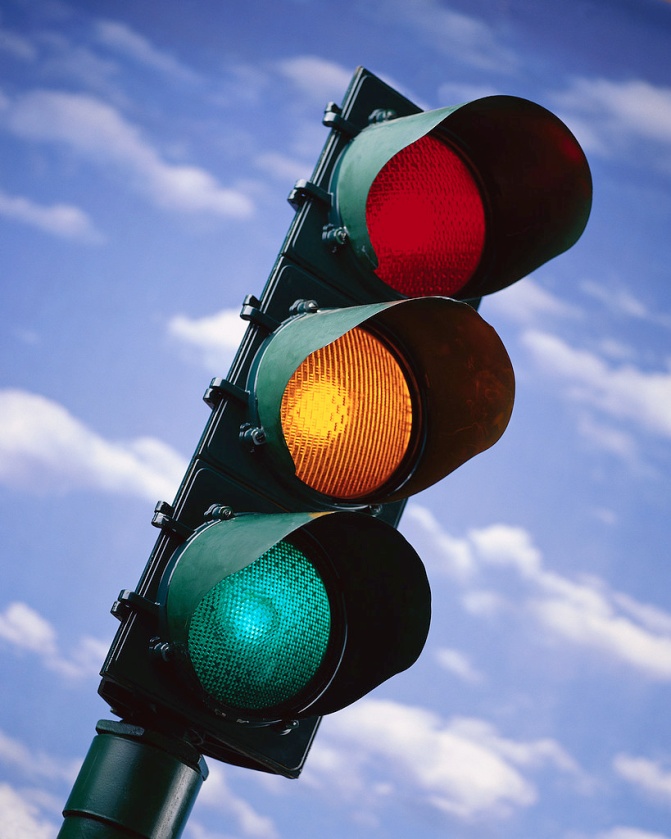 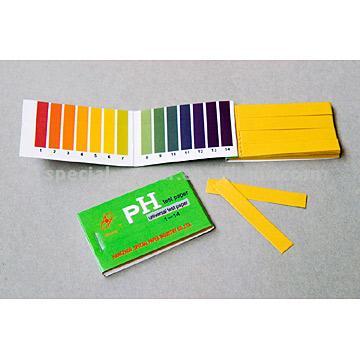 To simplifycomplex systems
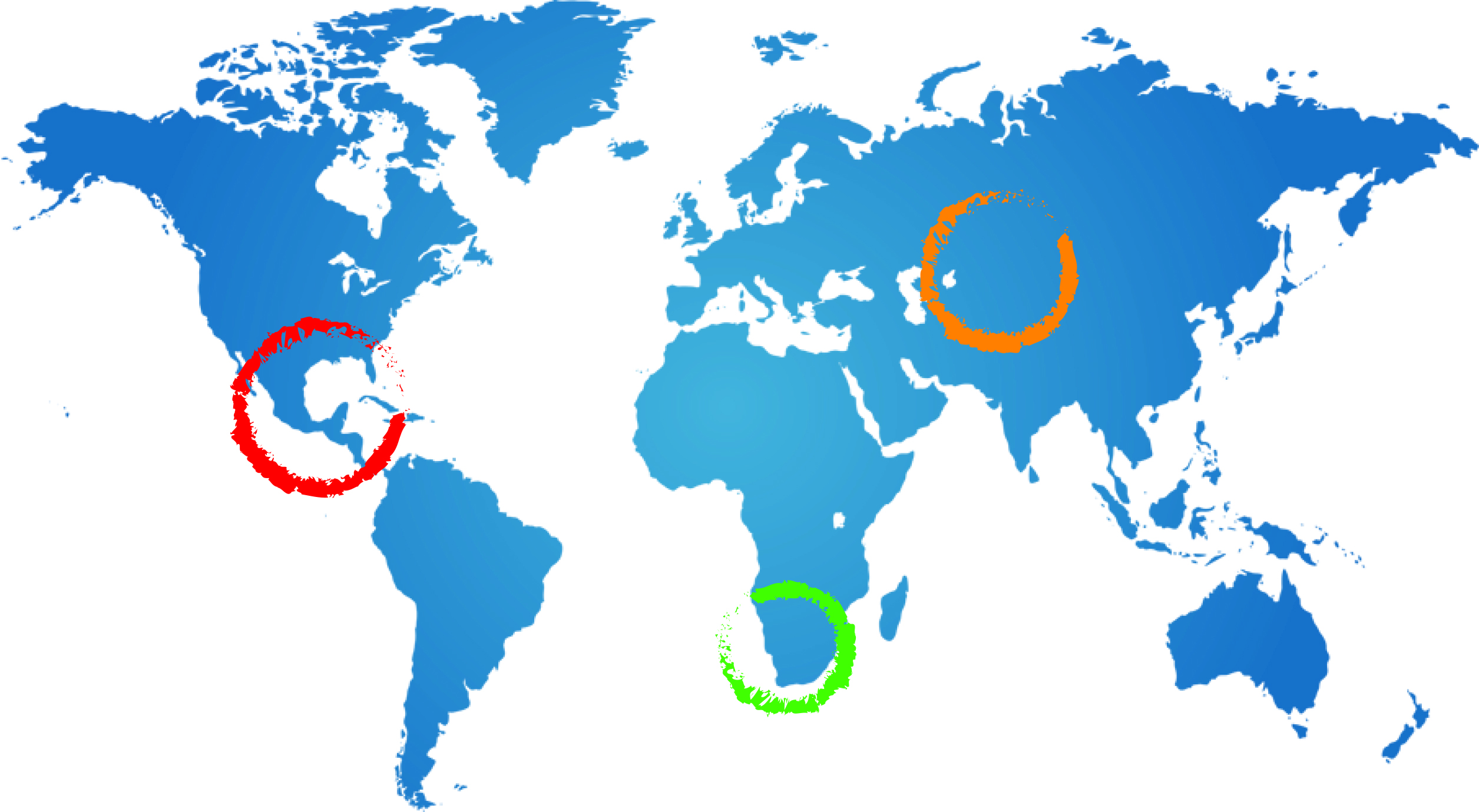 2
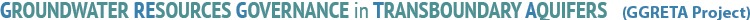 GGRETA - Methodology
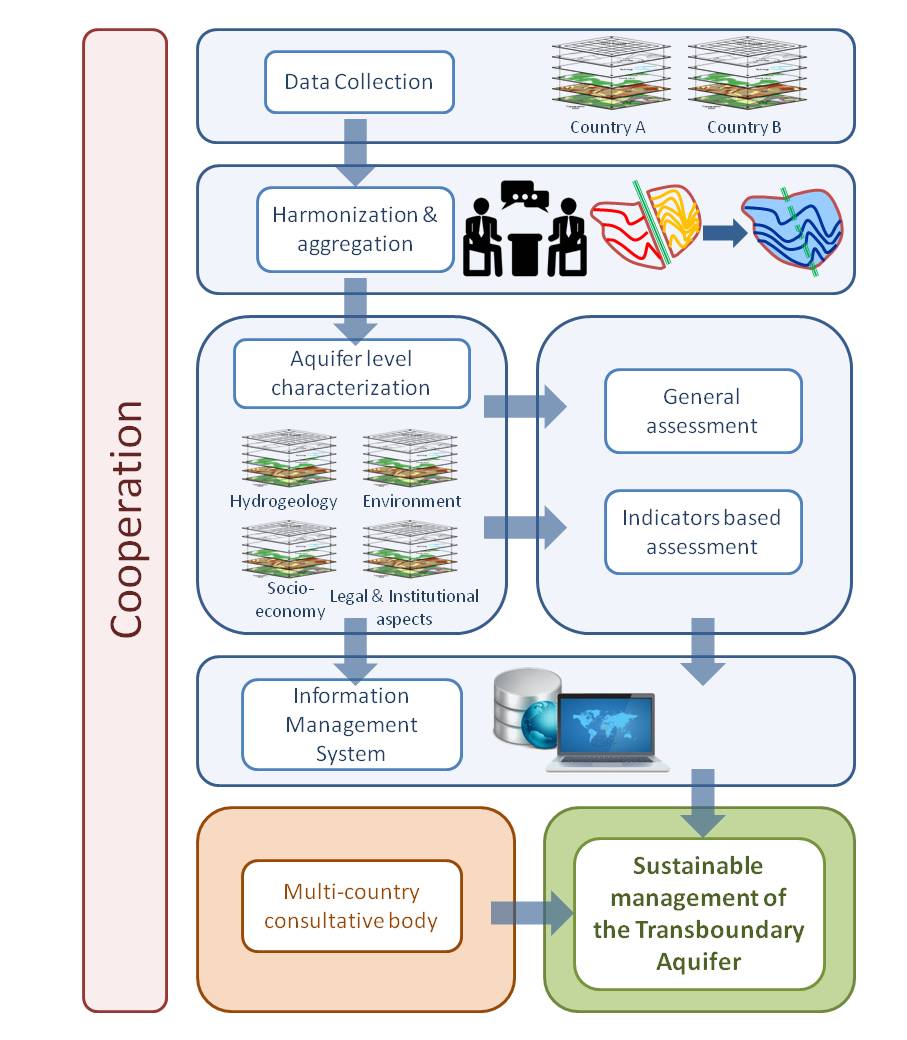 Multi-disciplinary assessment:
Hydrogeology
Environmental & Socio-economic (incl. gender)
Legal & Institutional (incl. gender)

 Indicators based assessment 
Existing data

Target group for outputs is non-technical: 
Managers, Decision makers, Stakeholders incl. general Public
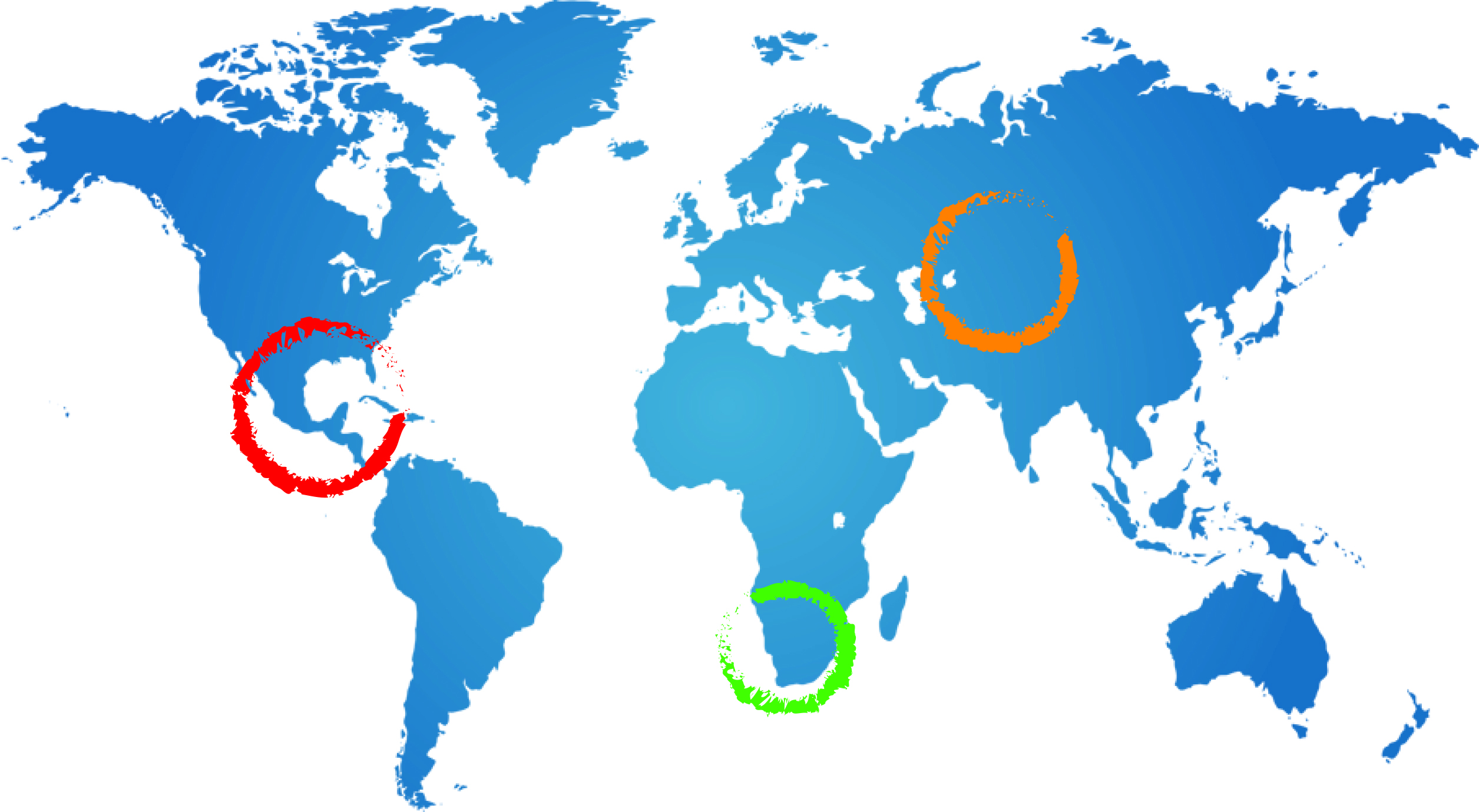 3
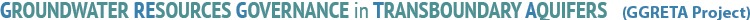 GGRETA – Data to be collected
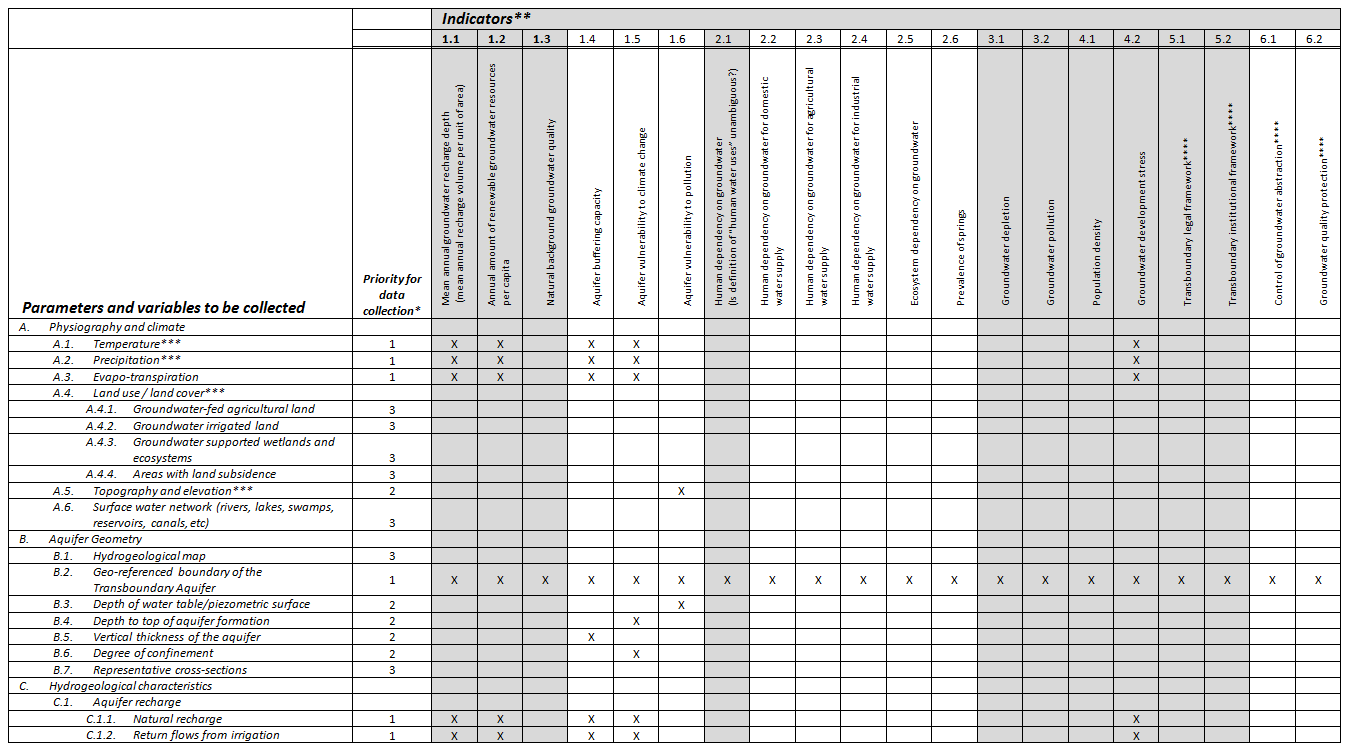 2. Indicators calculated from data collected
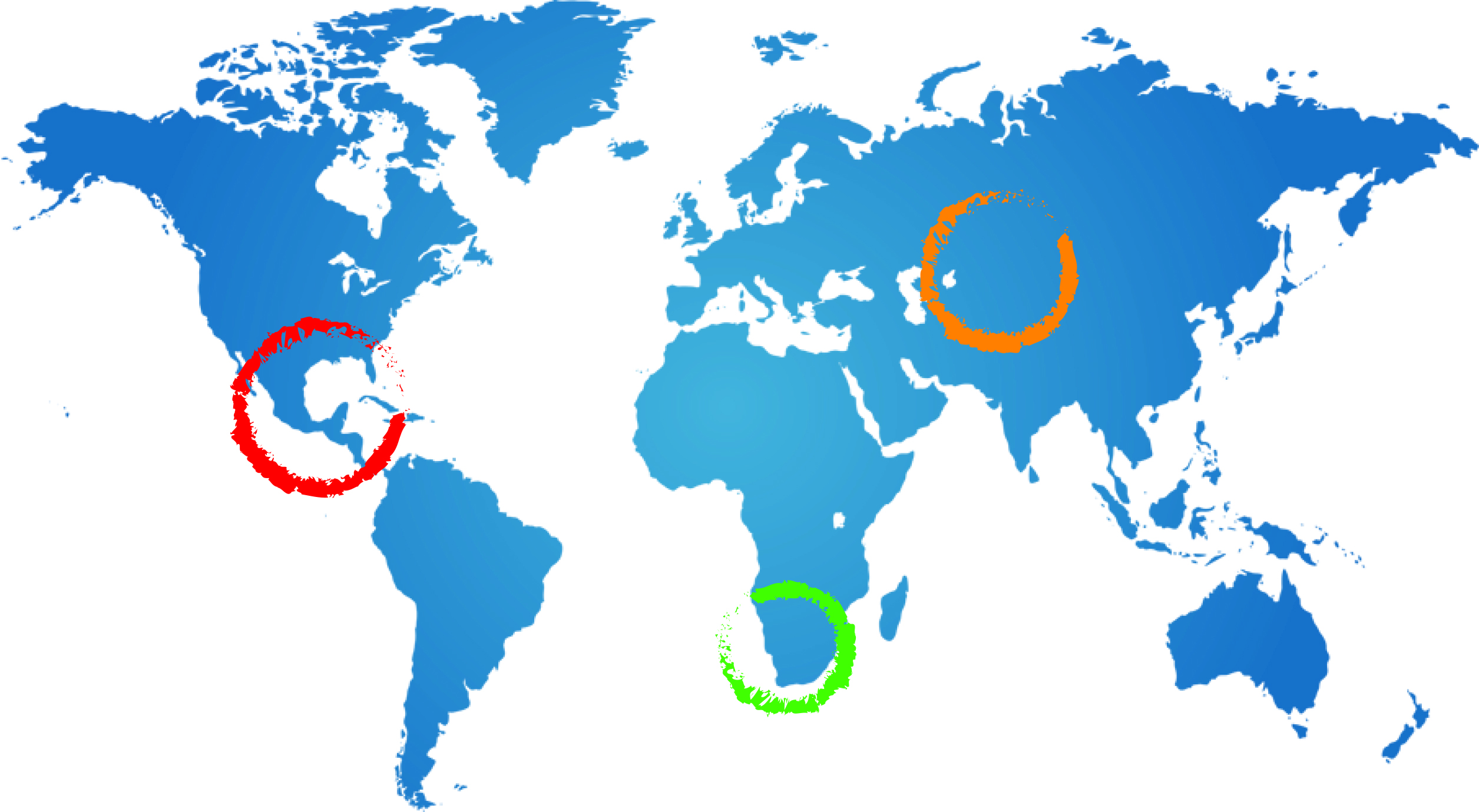 4
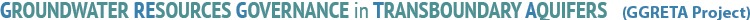 1. Data to be collected
GGRETA – Data to be collected
Hydrogeology:

A. Physiography and Climate
	Temperature, Precipitation, Evapo-trasnpiration, Land use, Topography and Surface water network

B. Aquifer geometry
	Hydrogeological map, Geo-referenced boundary of the Transboundary Aquifer, Depth of water table/piezometric surface, Depth to top of aquifer formation, Vertical thickness of the aquifer, Degree of confinement, Aquifer's cross section

C. Hydrogeological Characteristics
	Aquifer recharge, Aquifer lithology, Soil types, Porosity, Transmissivity and vertical connectivity, Total groundwater volume, Groundwater depletion, Natural discharge mechanism, Discharge by springs
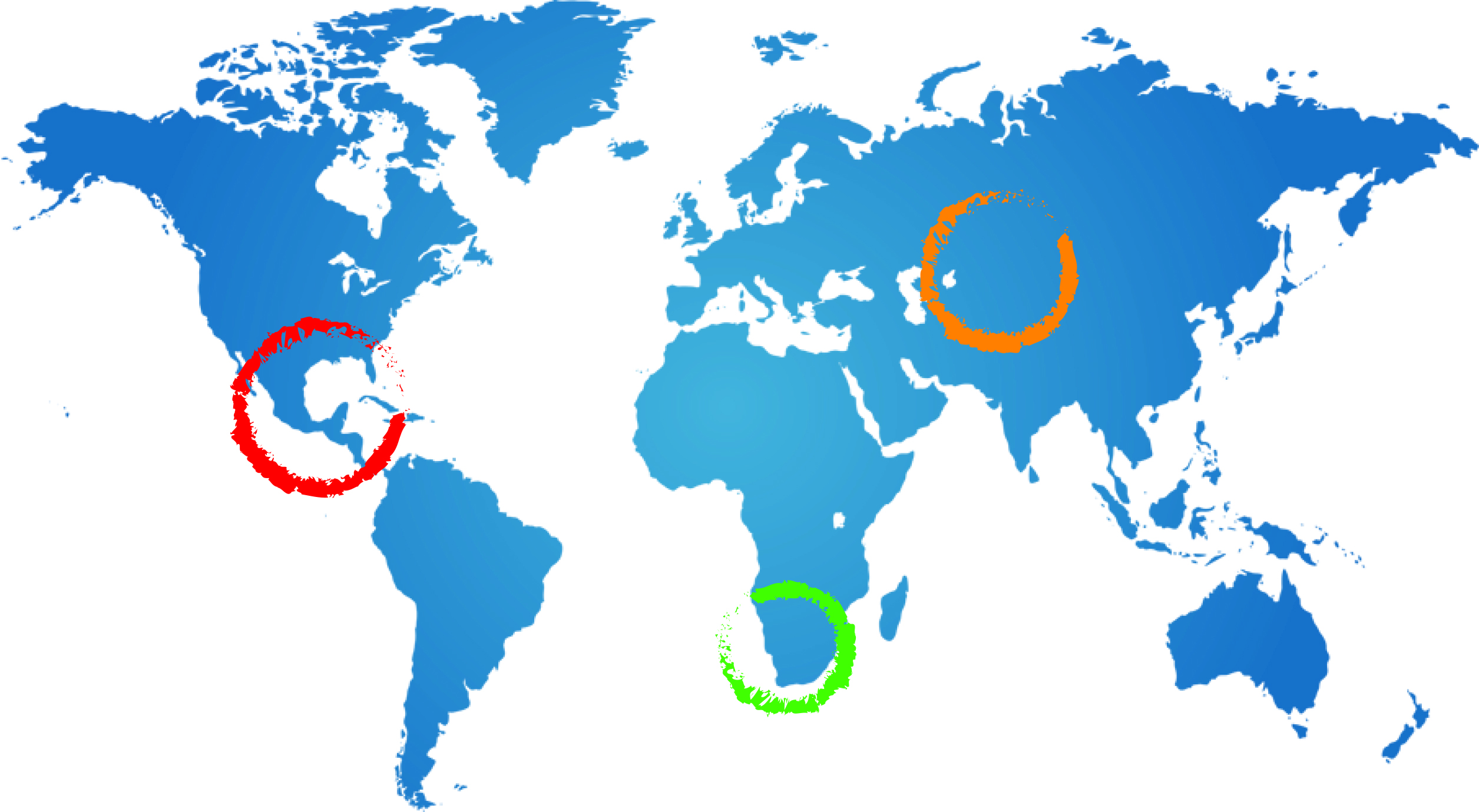 5
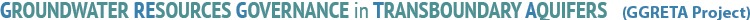 GGRETA – Data to be collected
Hydrogeology:

A. Physiography and Climate
	Temperature, Precipitation, Evapo-trasnpiration, Land use, Topography and Surface water network

B. Aquifer geometry
	Hydrogeological map, Geo-referenced boundary of the Transboundary Aquifer, Depth of water table/piezometric surface, Depth to top of aquifer formation, Vertical thickness of the aquifer, Degree of confinement, Aquifer's cross section

C. Hydrogeological Characteristics
	Aquifer recharge, Aquifer lithology, Soil types, Porosity, Transmissivity and vertical connectivity, Total groundwater volume, Groundwater depletion, Natural discharge mechanism, Discharge by springs
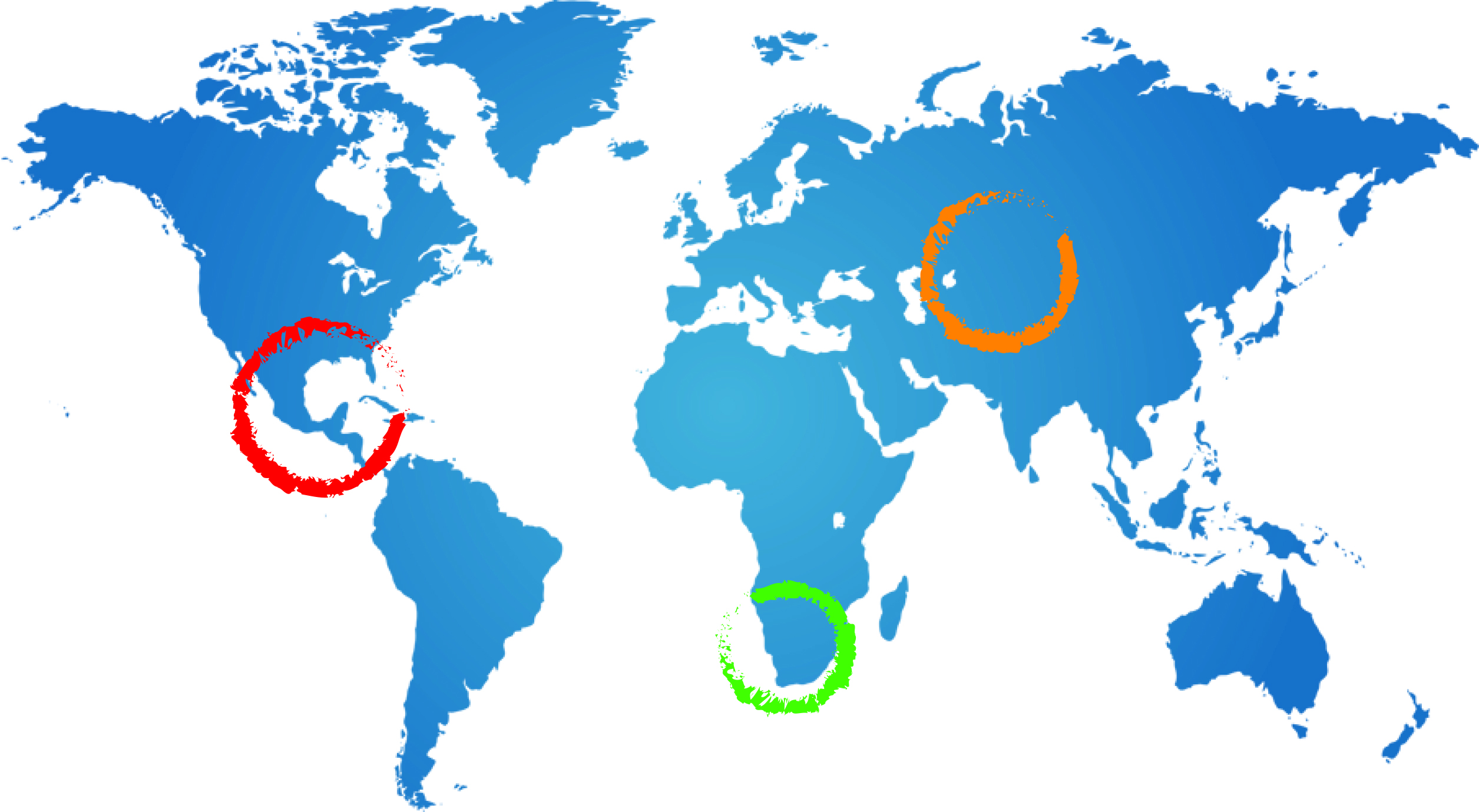 6
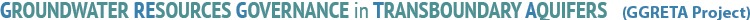 GGRETA – Data to be collected
Environmental & Socio-economic:

D. Environmental
	Suitable for human  consumption (natural groundwater quality), Groundwater pollution, Solid Waste and waste water control, Shallow groundwater table

E. Socio-economic
	Population (total and density), Groundwater and Surface water use, Dependence of industry and agriculture on groundwater, Percentage of population covered by public water supply, Percentage of population covered by public sanitation
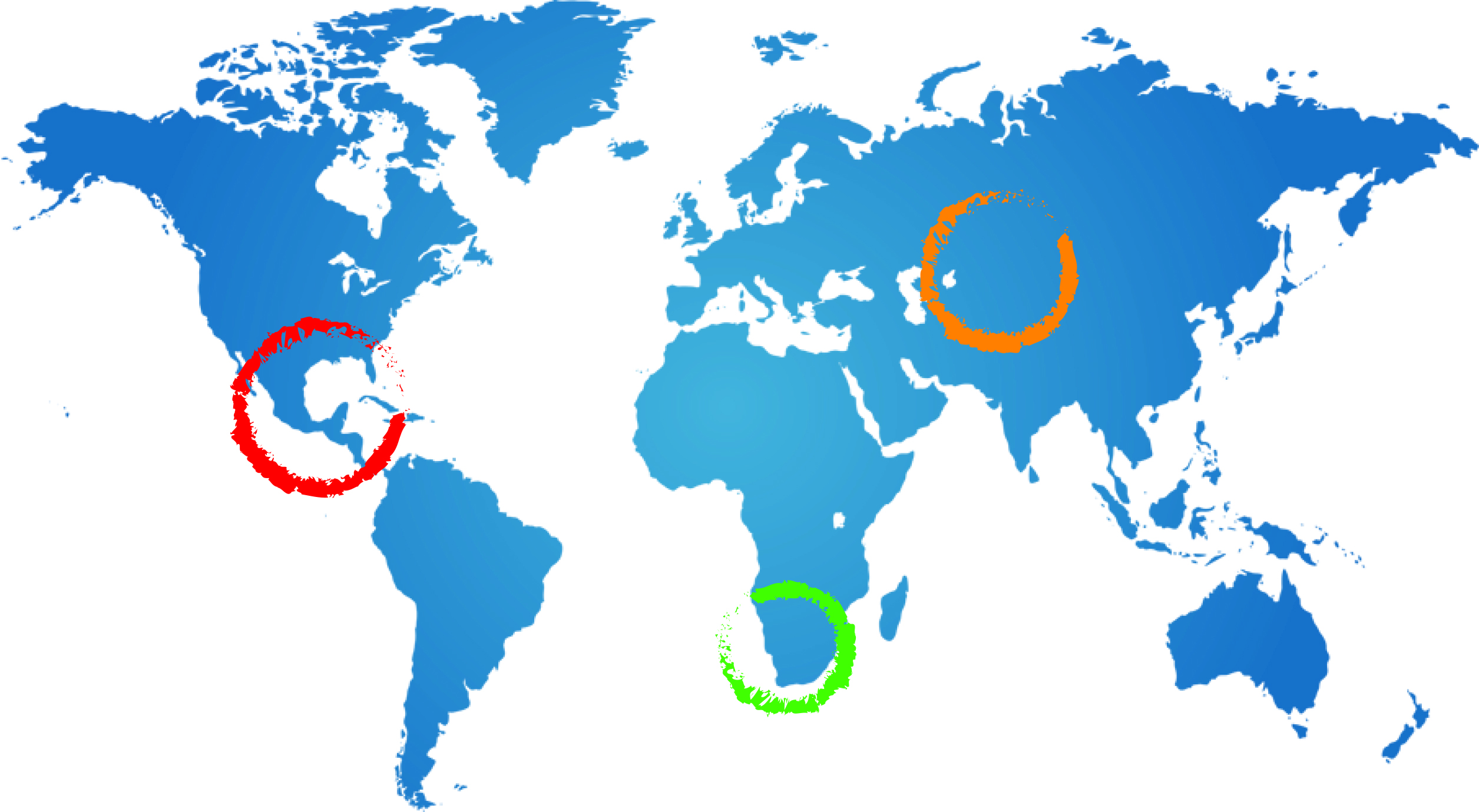 7
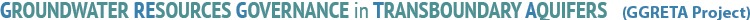 GGRETA – Data to be collected
Legal & Institutional:

F. Transboundary legal and institutional framework 
	Agreement, treaty, MoU

I. Domestic legal and institutional framework
	Ownership of groundwater, Water resources planning, Groundwater resources abstraction and use, Abatement and control of groundwater pollution, Water resources protection measures, Government and non-government (including informal) water institutions, Implementation, administration and enforcement of the legislation on the statute books
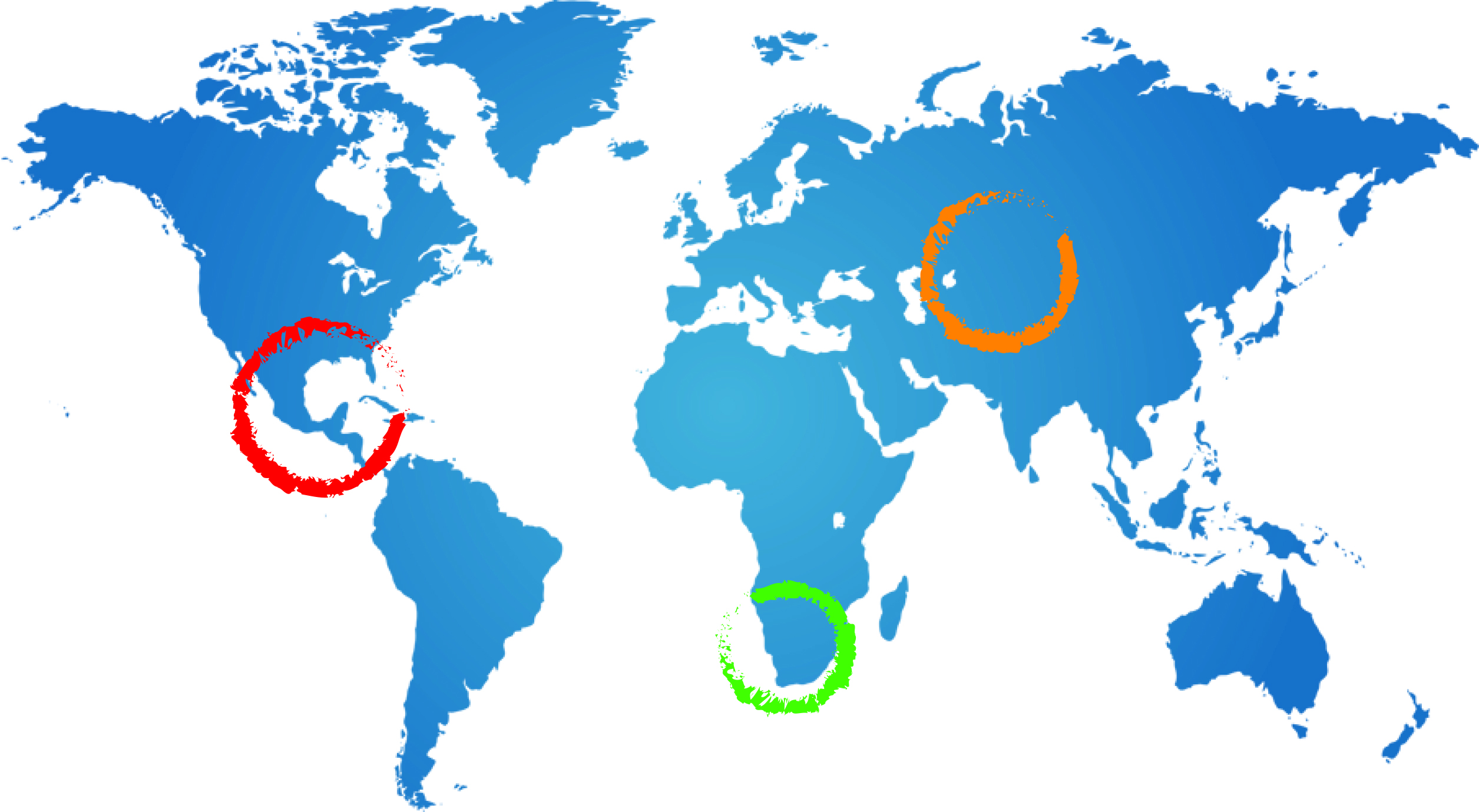 8
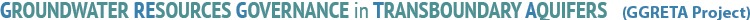 GGRETA – Indicators
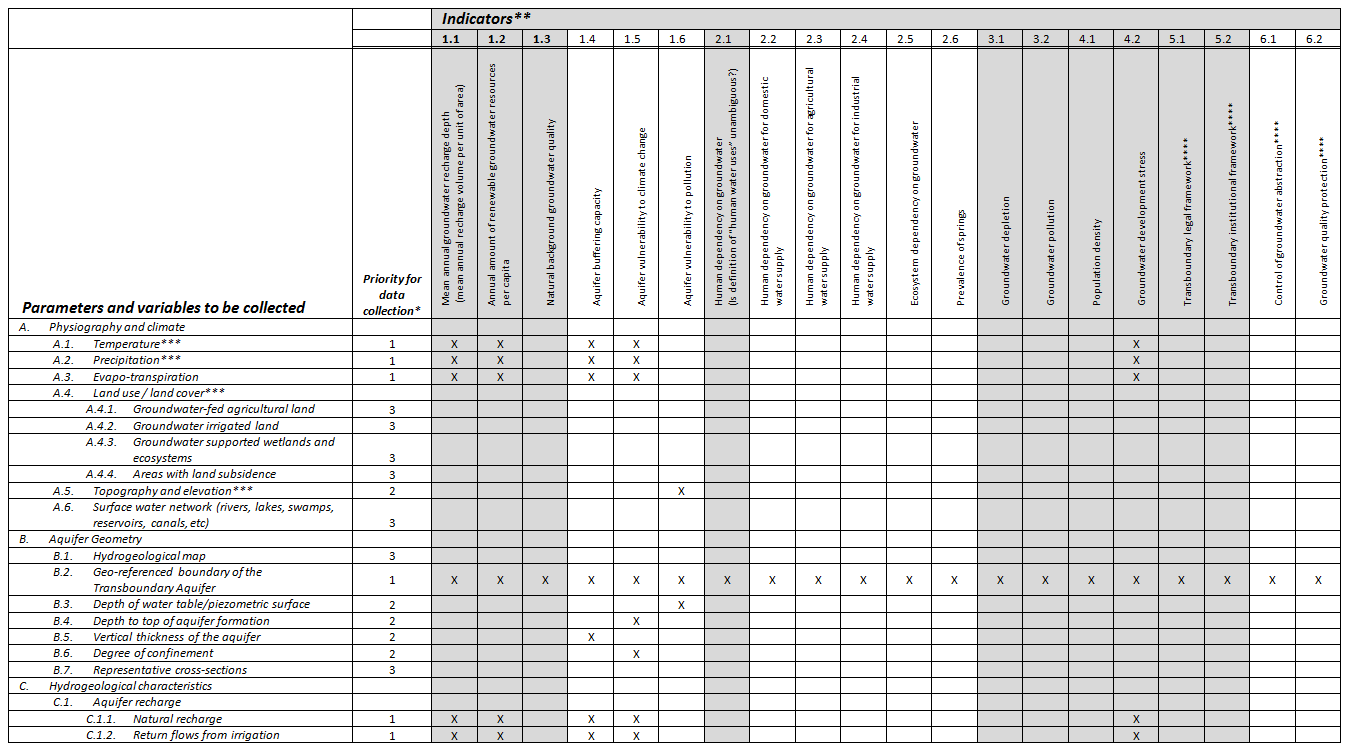 2. Indicators calculated from data collected
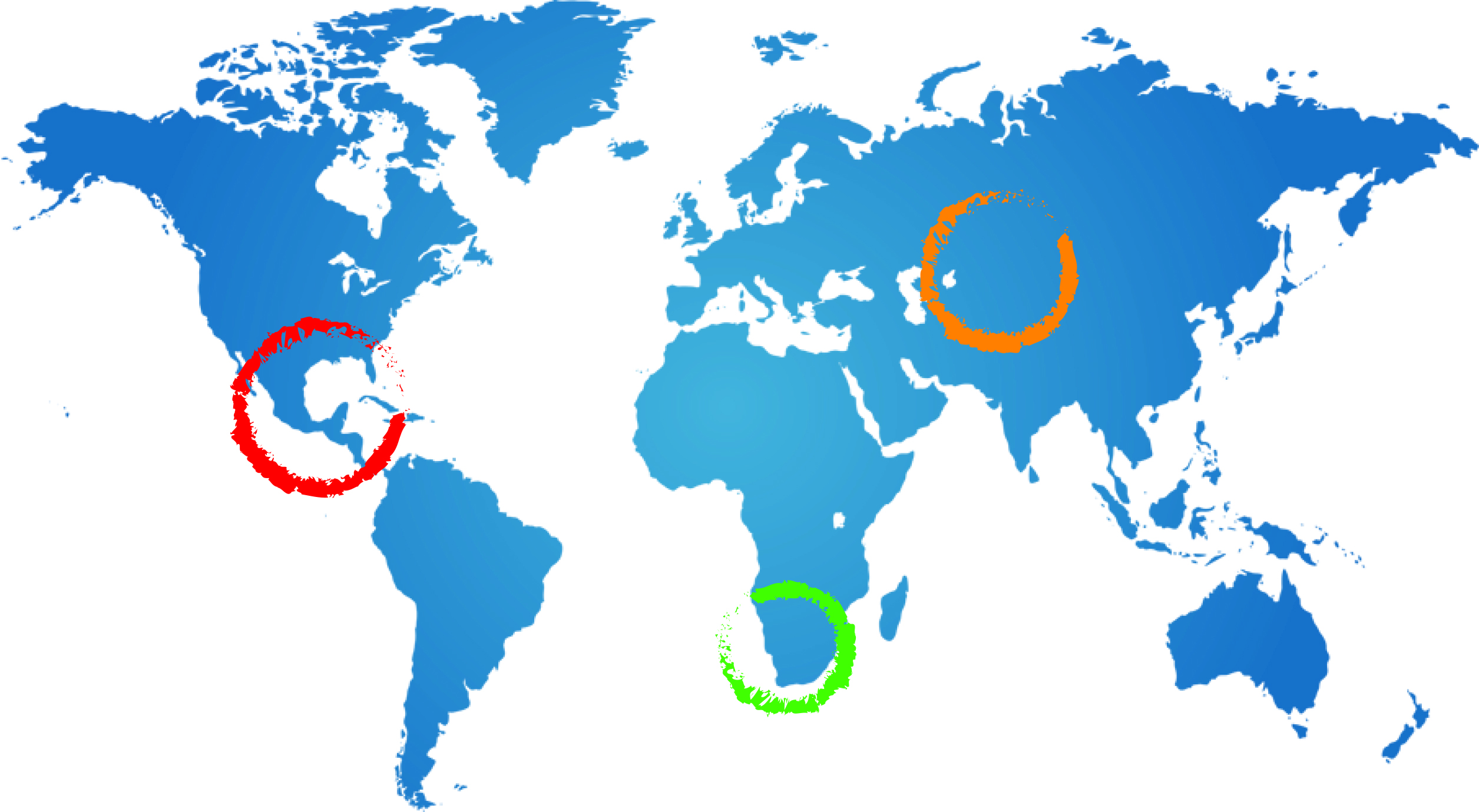 9
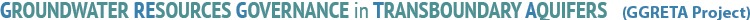 1. Data to be collected
Indicator group 1: Defining or constraining the value of aquifers and their potential functions
Indicators
1.1 Recharge
Rate
1. Very low: < 2 mm/yr
2. Low: 2-20 mm/yr
3. Medium:  20-100 mm/yr
4. High: 100-300 mm/yr
5. Very high: > 300 mm/yr
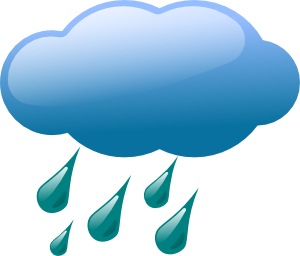 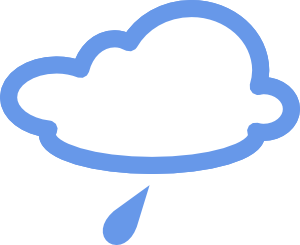 Comments
No reliable recharge estimate is available for the confined aquifers, but it is very low (virtually non-renewable groundwater resources)
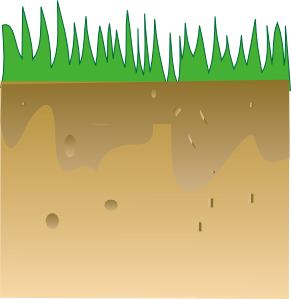 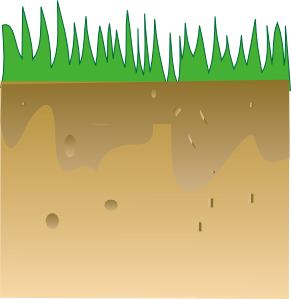 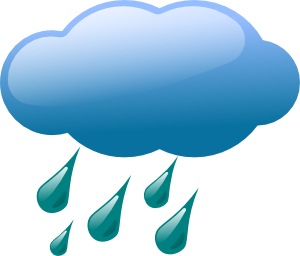 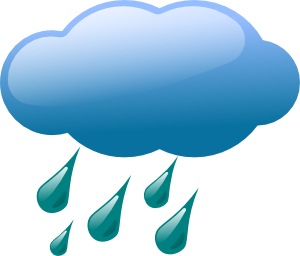 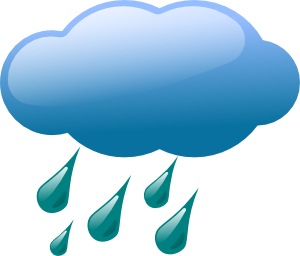 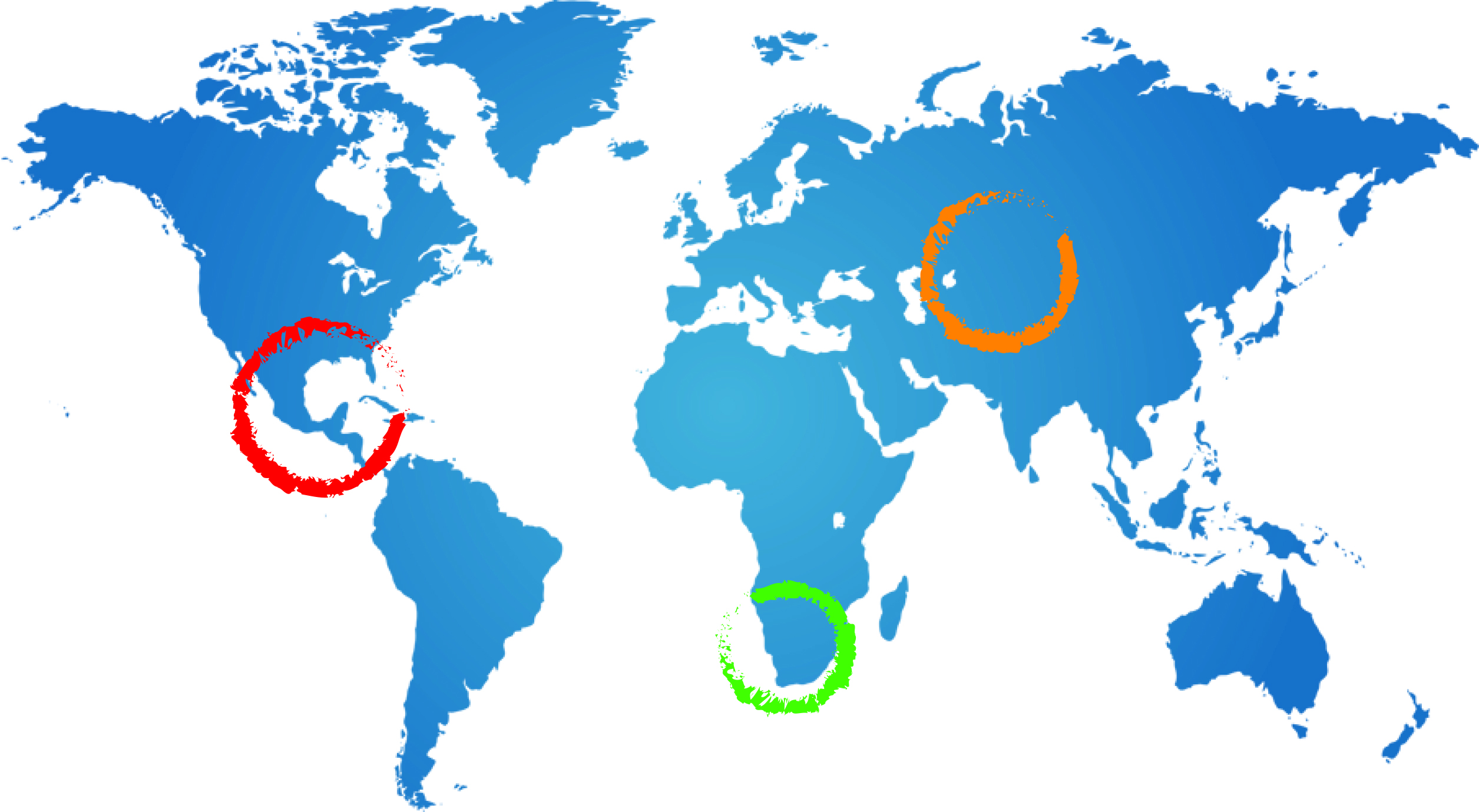 10
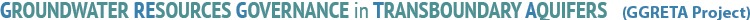 Indicator group 1: Defining or constraining the value of aquifers and their potential functions
Indicators
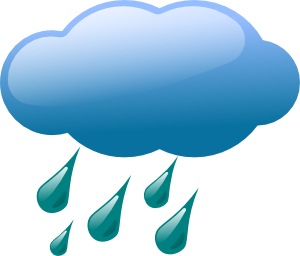 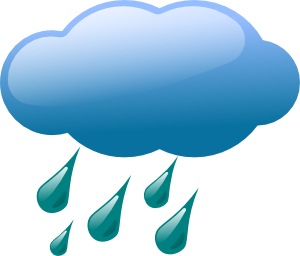 1.2 Renewable groundwater per capita
Comments
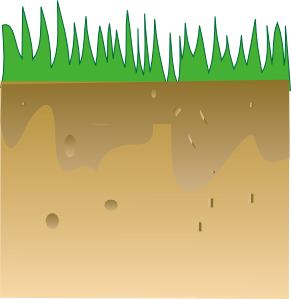 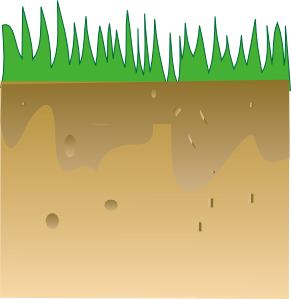 1.  Low: < 1000 m3/yr/capita
2.  Medium: 1000 – 5000 m3/yr/capita
3.  High: > 5000 m3/yr/capita
Very low recharge in combination with low population density
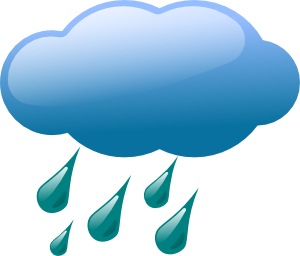 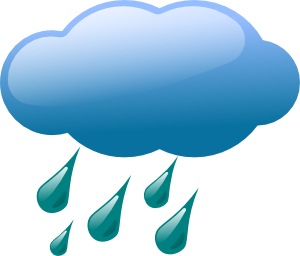 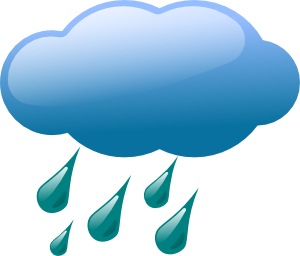 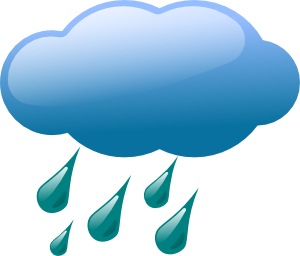 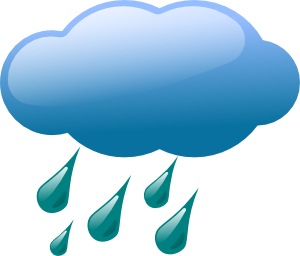 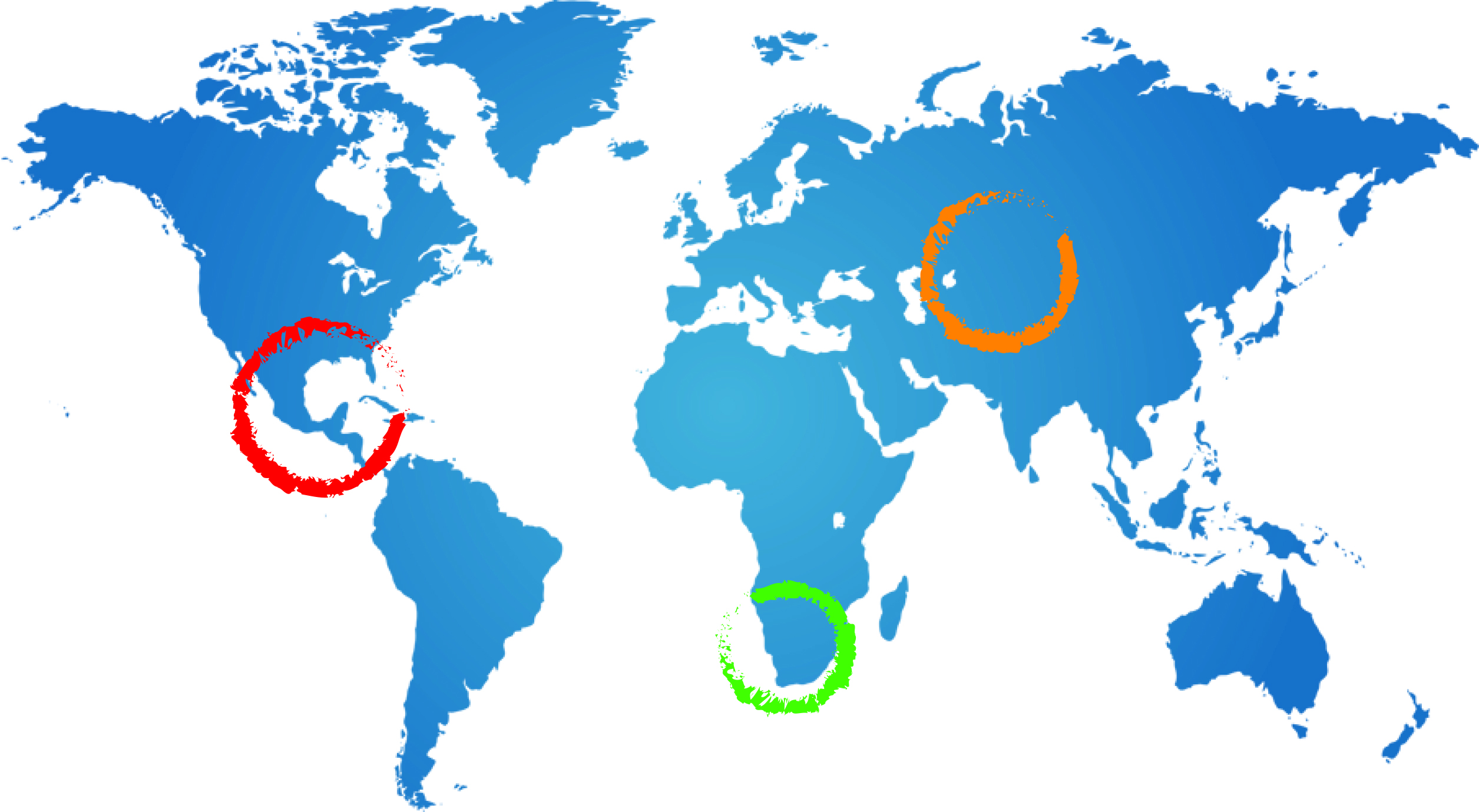 11
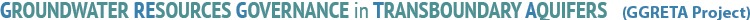 Indicator group 1: Defining or constraining the value of aquifers and their potential functions
Indicators
1. Very low: < 20%
2. Low: 20 - 40%
3. Medium:  40-60%
4. High: 60-80%
5. Very high: > 80%
1.3 Natural Background Quality
Comments
Suitability for drinking water used as criterion.
It is accepted that local drinking water standards may vary.
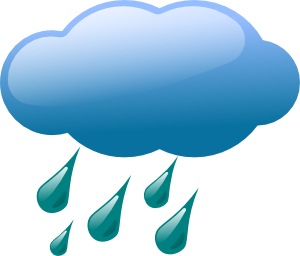 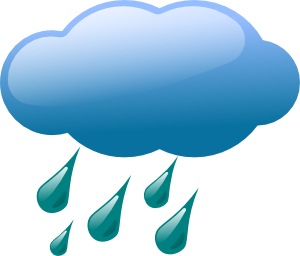 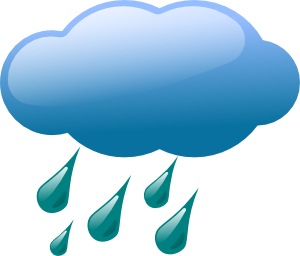 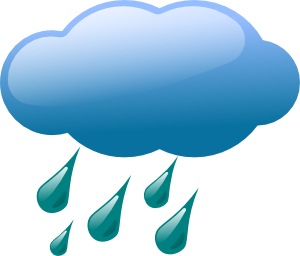 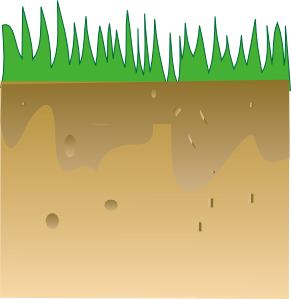 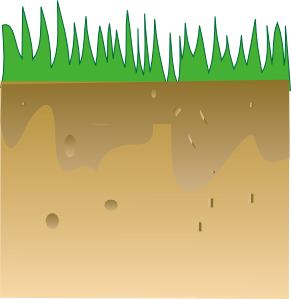 fresh
Saline Arsenic
fresh
Percentage of aquifer area with natural groundwater quality satisfying local drinking water standards.
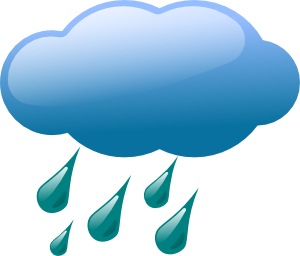 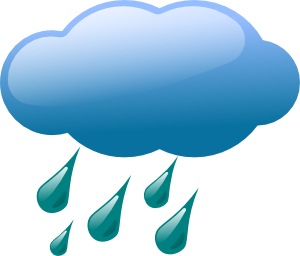 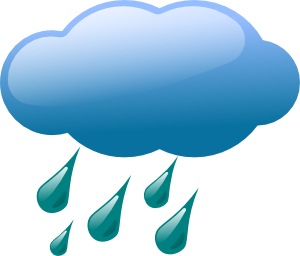 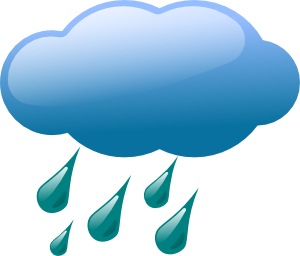 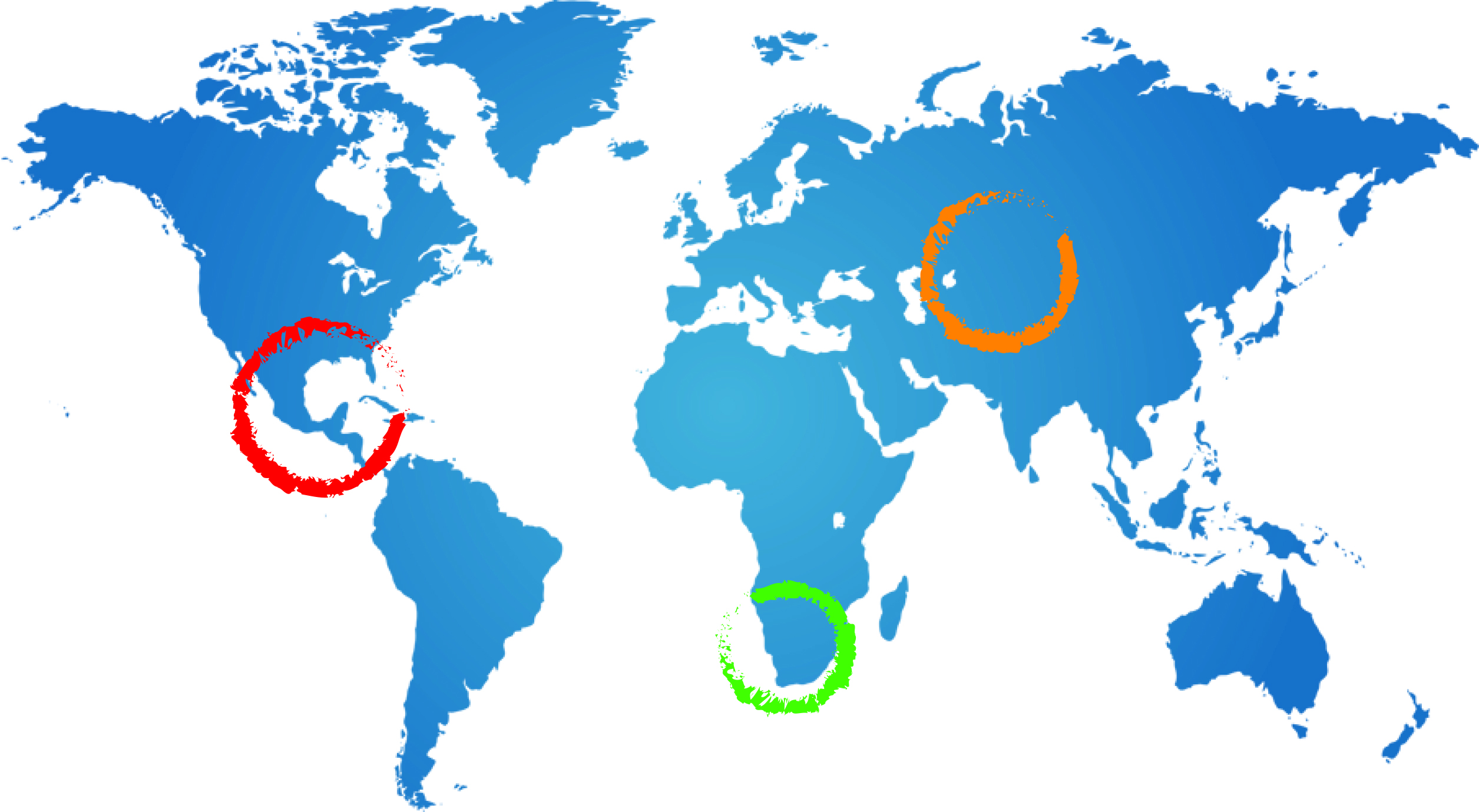 12
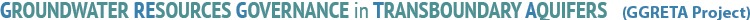 Indicator group 1: Defining or constraining the value of aquifers and their potential functions
Indicators
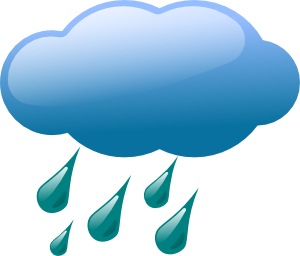 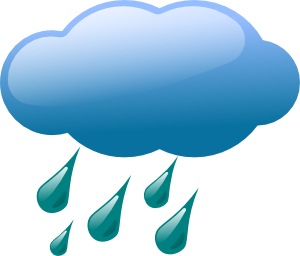 1.4 Aquifer buffering capacity
Comments
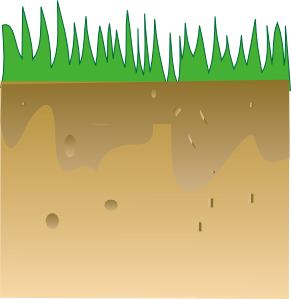 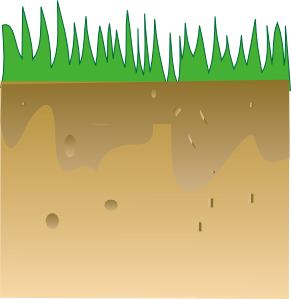 1. Low: < 10 years

2. Medium: 10 – 100 years

3. High: > 100 years
Proxy for the aquifer’s resilience to climatic variability
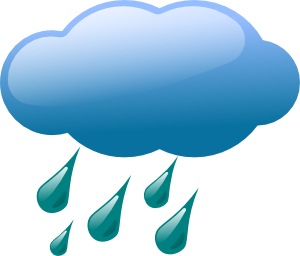 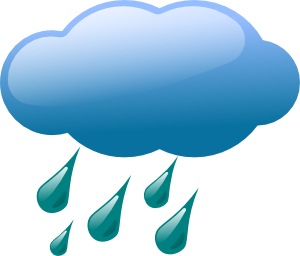 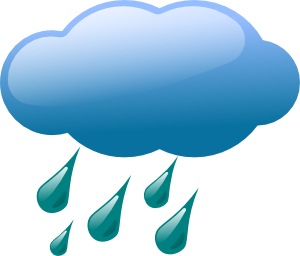 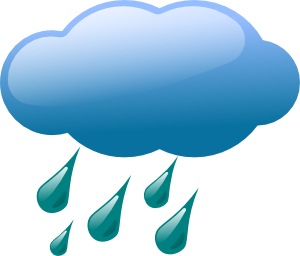 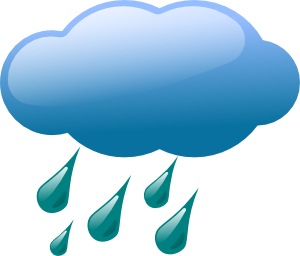 Ratio between volume stored and long-term mean ground­water recharge (equivalent to mean residence time)
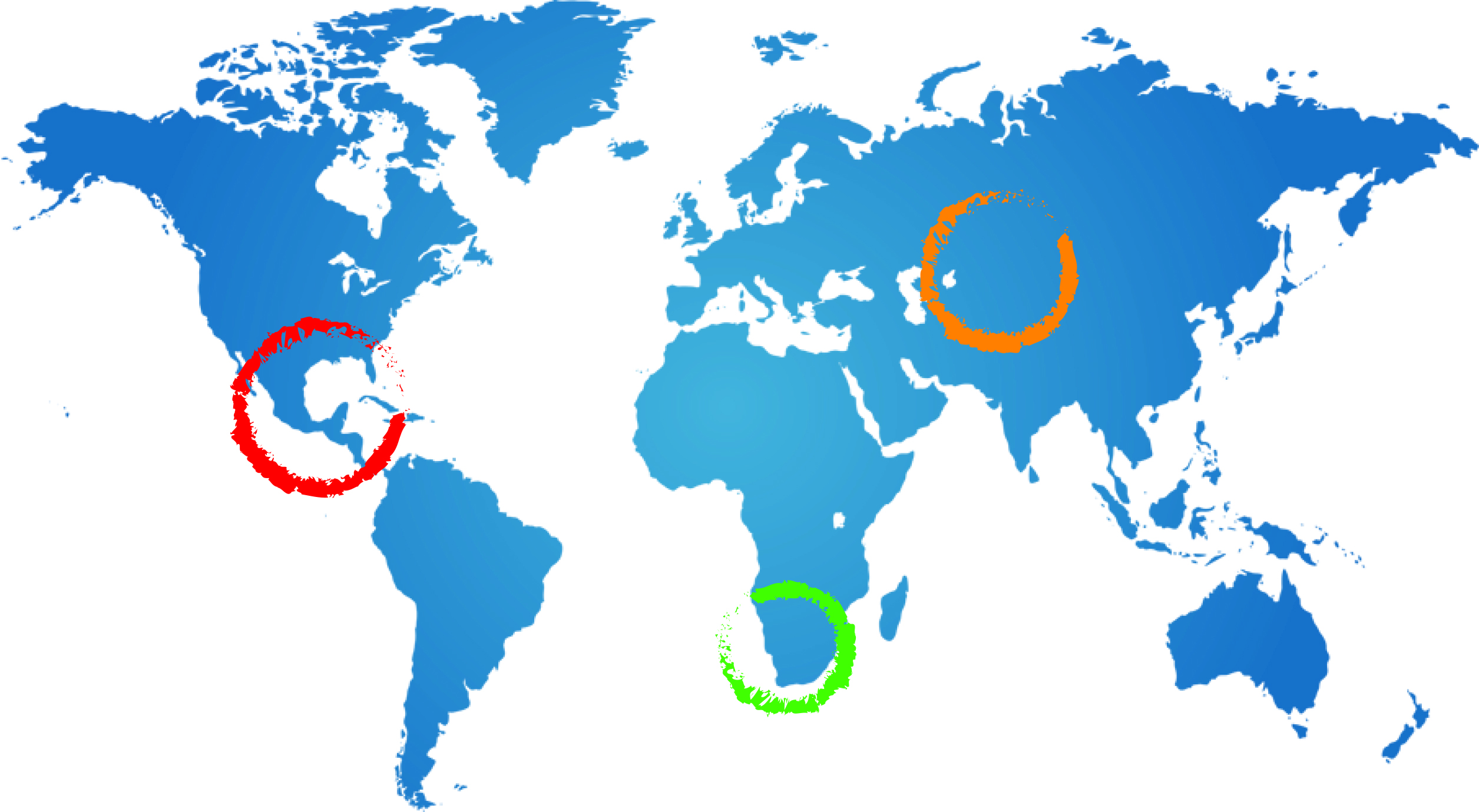 13
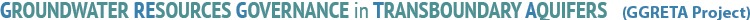 Indicator group 1: Defining or constraining the value of aquifers and their potential functions
Indicators
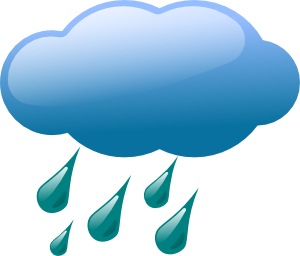 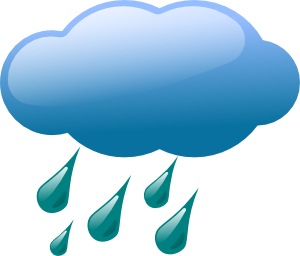 1.5 Aquifer vulnerability to climate change
Comments
1.  Low: confined aquifers containing only fossil water or receiving negligible recent recharge.
2. Medium: weakly recharged aquifers with limited interaction with other components of the hydrological cycle, due to location at considerable depth and/or hydraulic confinement. 
3. High: aquifers actively interacting with streams, atmosphere
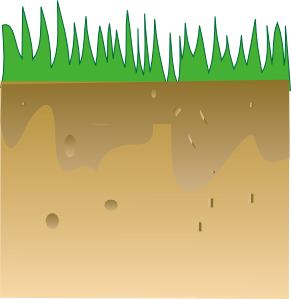 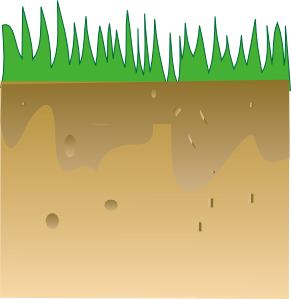 Auob/Nossob 
 Class 1 corresponds to ‘non-renewable groundwater’
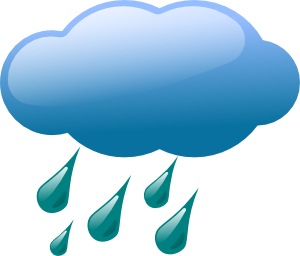 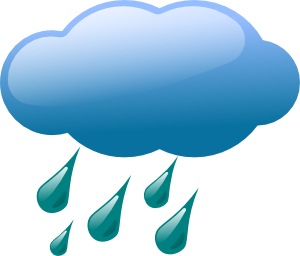 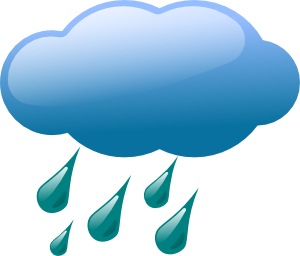 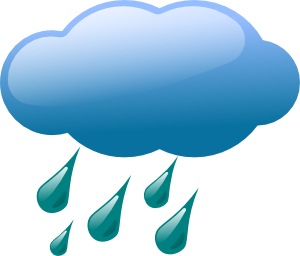 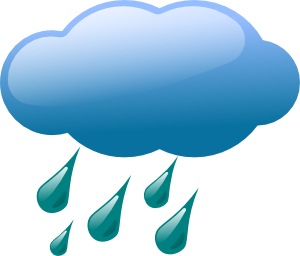 Extent of expected groundwater budget regime change in response to change in climatic conditions
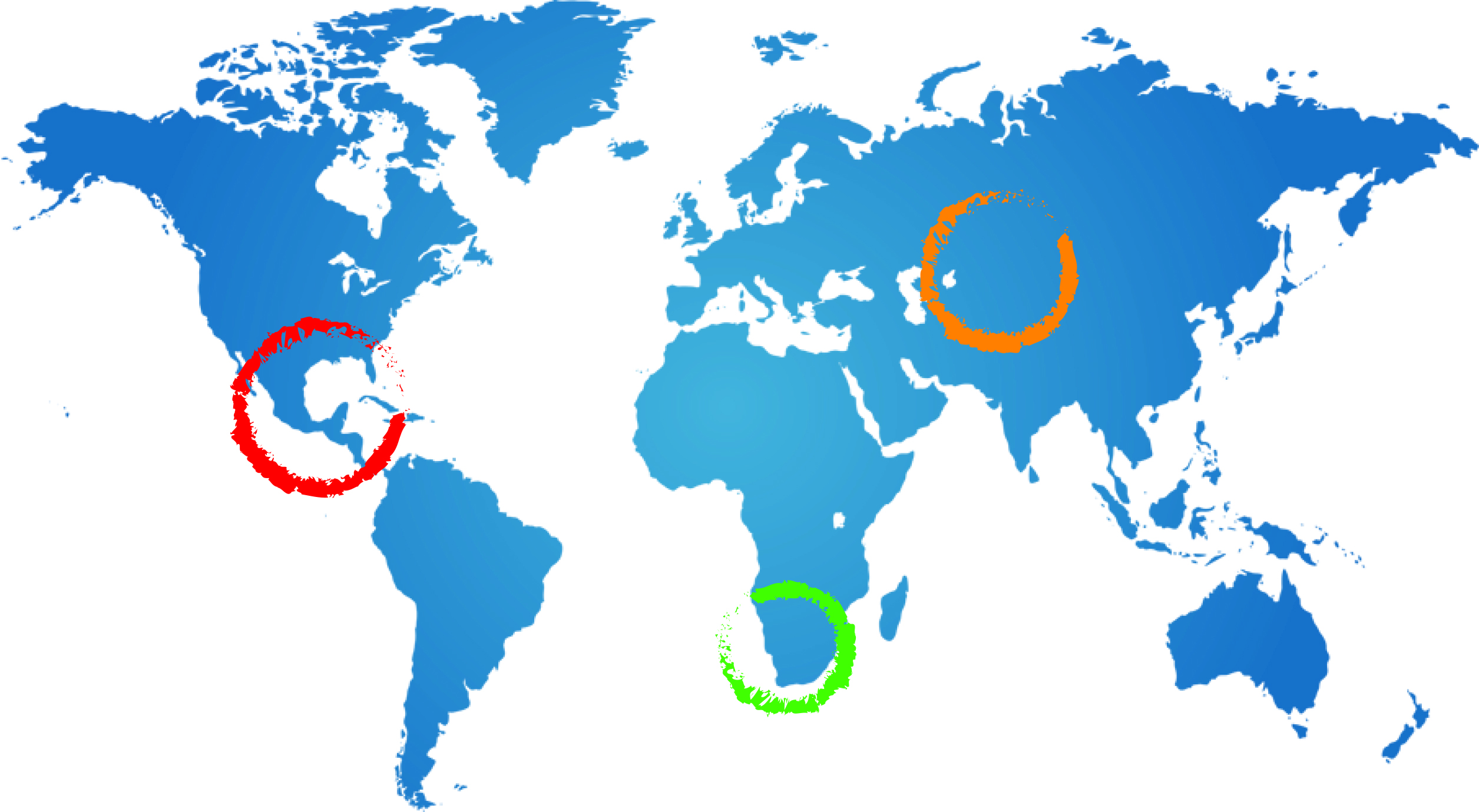 14
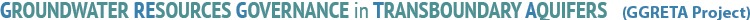 Indicator group 1: Defining or constraining the value of aquifers and their potential functions
Indicators
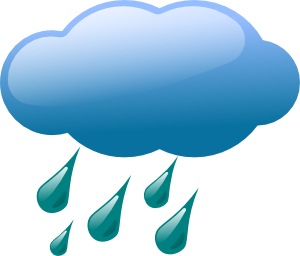 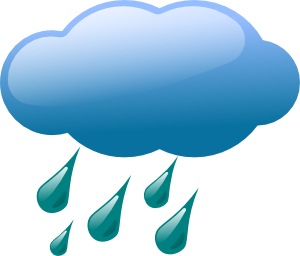 1.5 Aquifer vulnerability to pollution
Comments
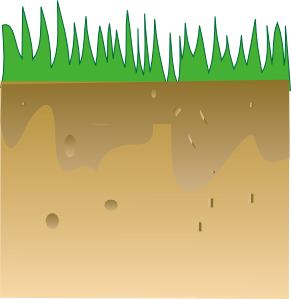 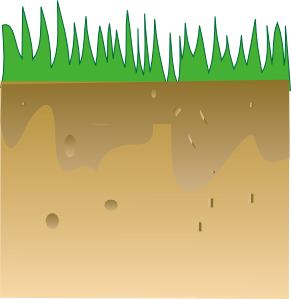 1. Very low: < 20%
2. Low: 20 -40%
3. Medium:  40-60%
4. High: 60-80%
5. Very high: > 80%
- Approximate criteria for “Moderately to highly vulnerable: “
> 0.3 in GOD method
> 100 in DRASTIC method
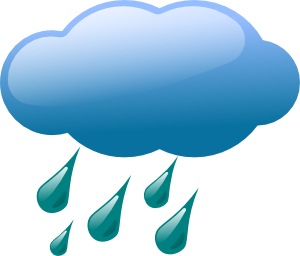 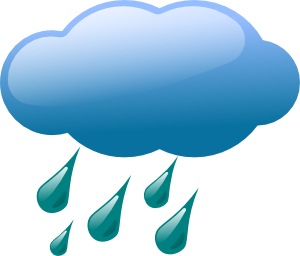 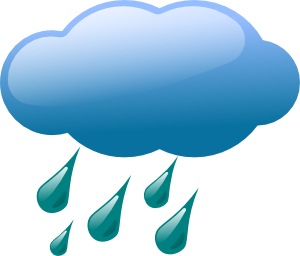 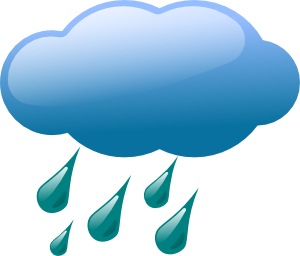 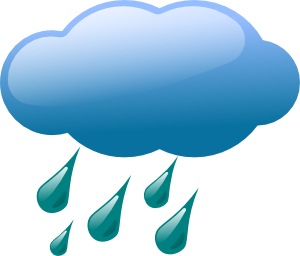 Percentage of its horizontal area where the aquifer is considered moderately to highly vulnerable to pollution
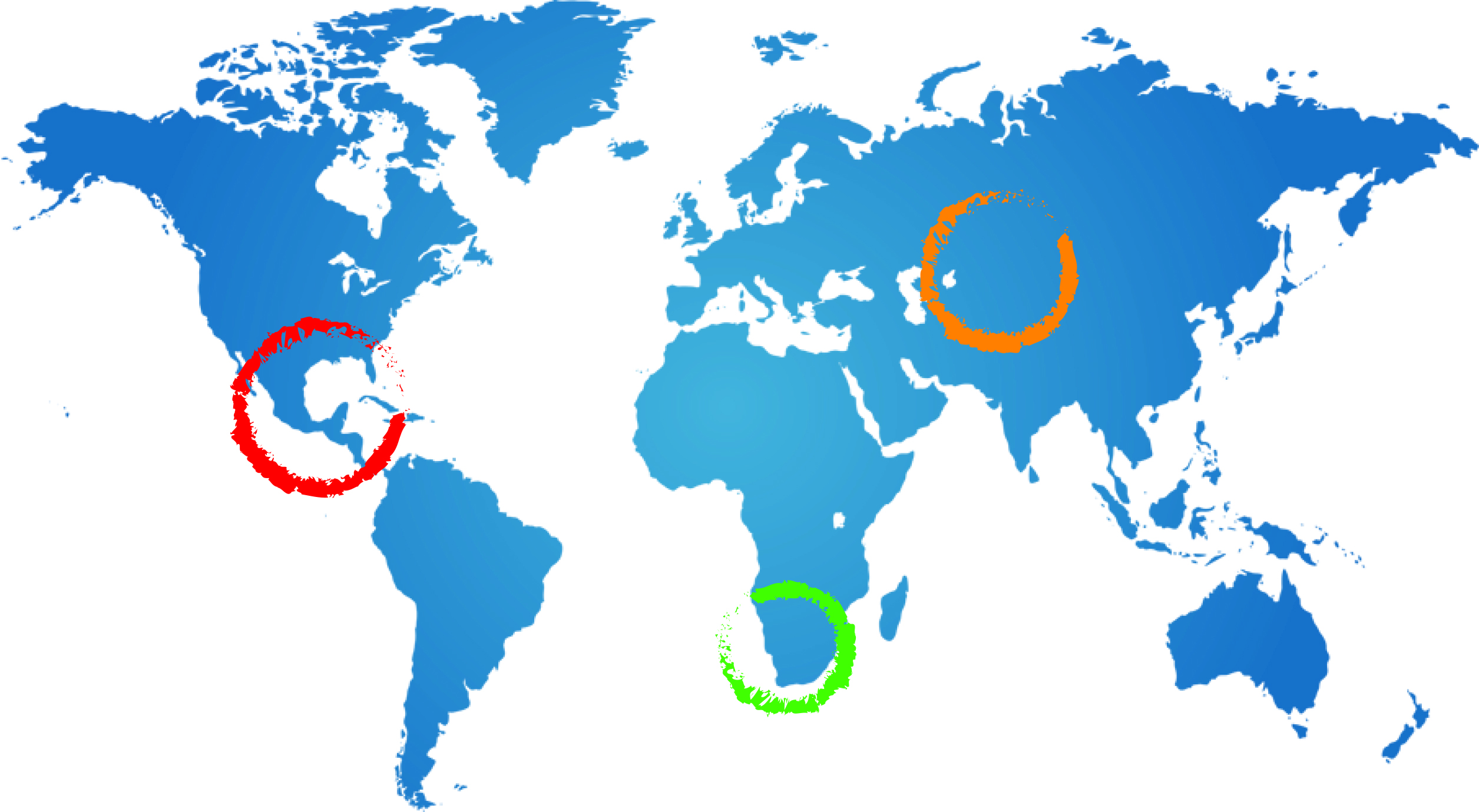 15
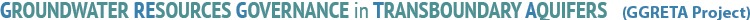 Indicator group 2: 	Role and importance of groundwater for humans & environment
Indicators
2.1 Human dependancy on groundwater
1. Very low: 	< 20%
2. Low: 		20-40%
3. Medium:  	40-60%
4. High: 	60-80%
5. Very high: 	> 80%
Comments
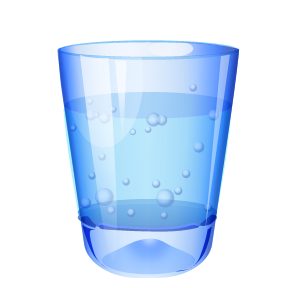 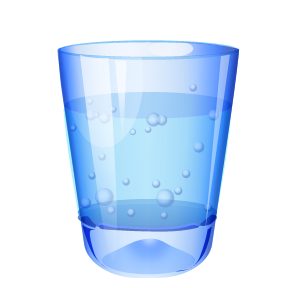 Groundwater
Groundwater
Abstraction of water includes the quantity used and all losses.
No data available, but there is no permanent surface water in the area.
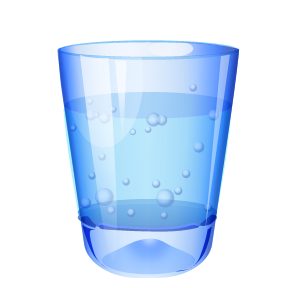 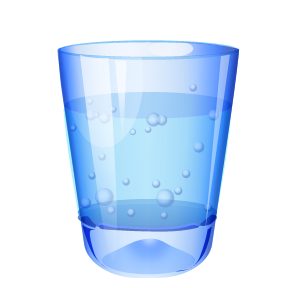 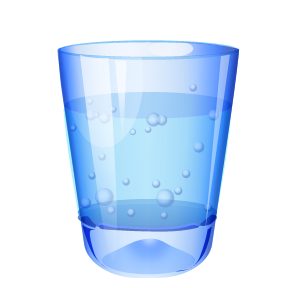 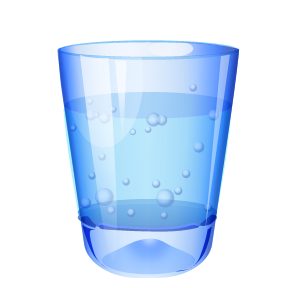 River water
Lake water
Percentage of groundwater in total water abstraction for all human water uses
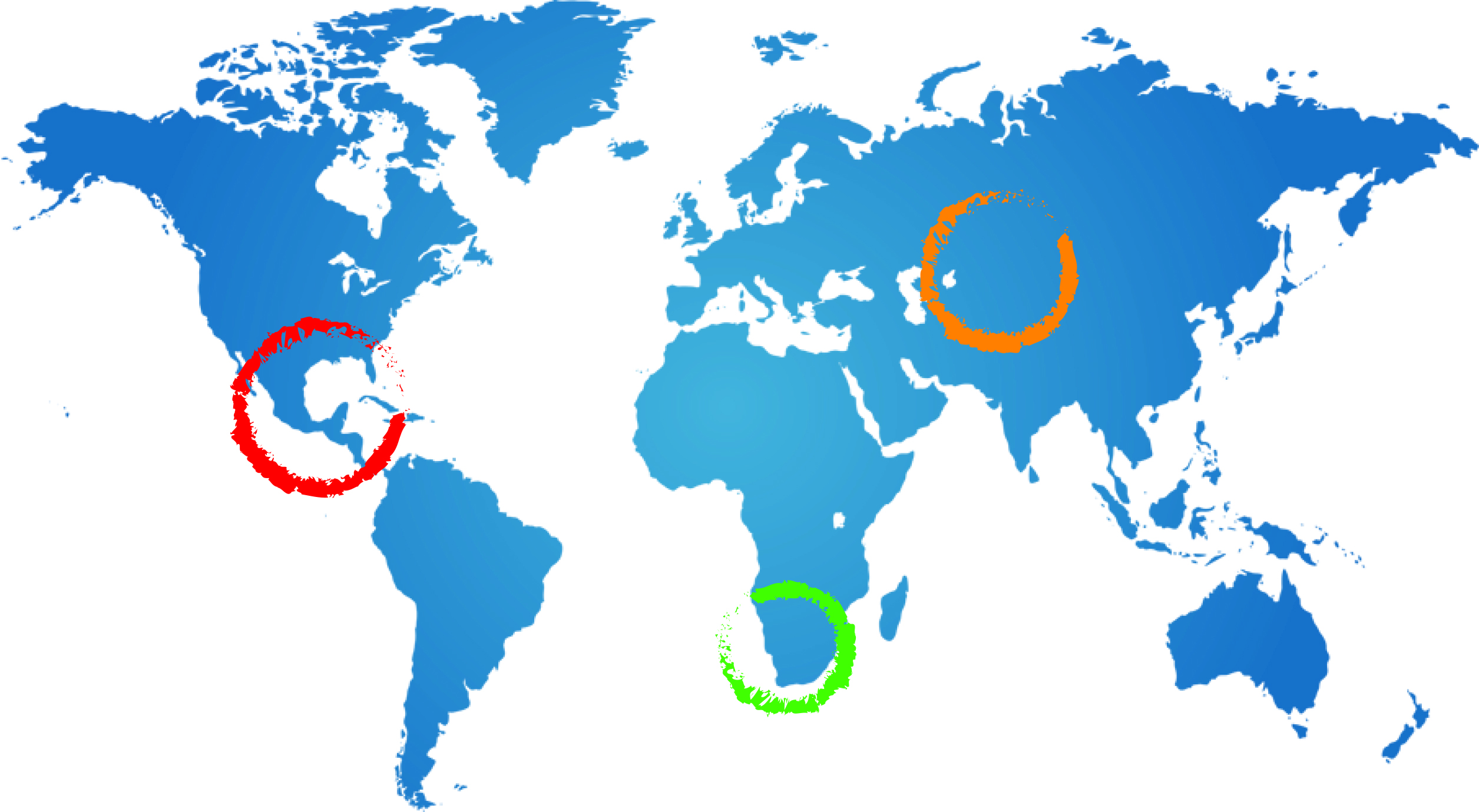 16
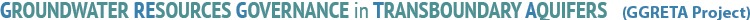 Indicator group 2: 	Role and importance of groundwater for humans & environment
Indicators
2.2 Human dependency on groundwater for domestic water supply
1. Very low: 	< 20%
2. Low: 		20-40%
3. Medium:  	40-60%
4. High: 	60-80%
5. Very high: 	> 80%
Comments
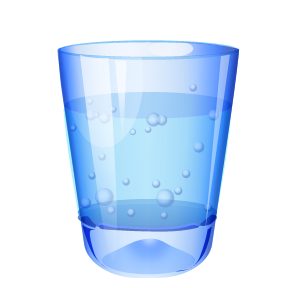 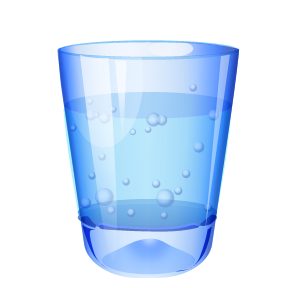 Groundwater
Groundwater
Abstraction of water includes the quantity used and all losses.
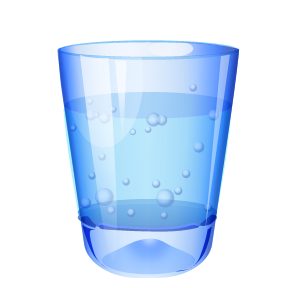 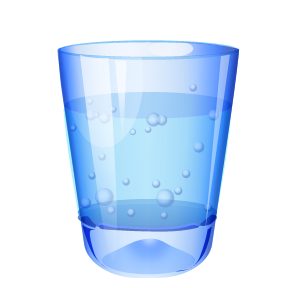 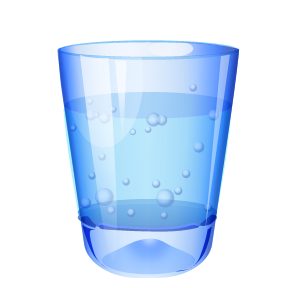 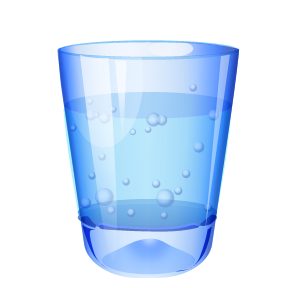 River water
Lake water
Percentage of groundwater in total water abstraction for domestic use
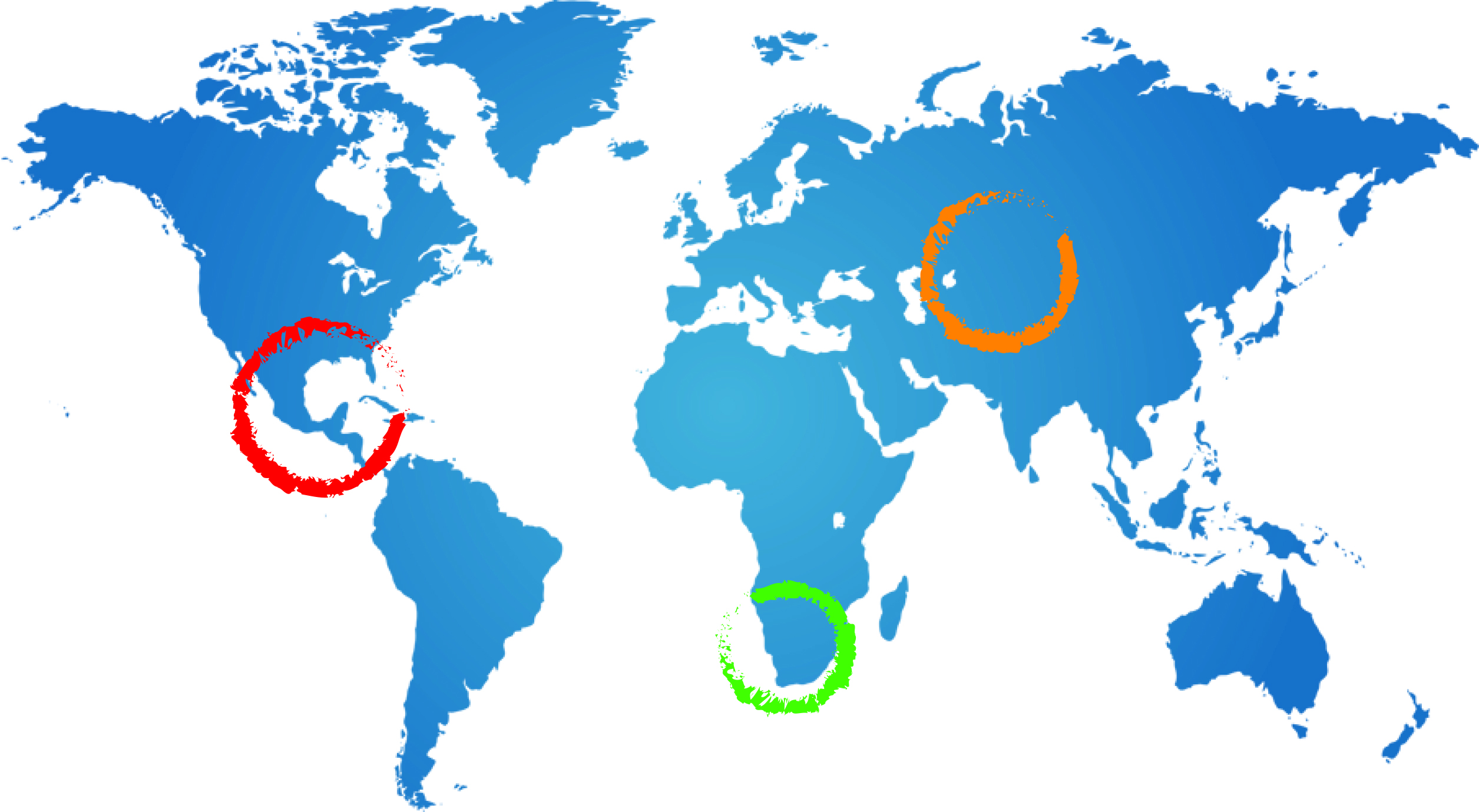 17
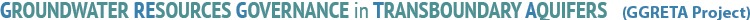 Indicator group 2: 	Role and importance of groundwater for humans & environment
Indicators
2.3 Human dependency on groundwater for agricultural water supply
1. Very low: 	< 20%
2. Low: 		20-40%
3. Medium:  	40-60%
4. High: 	60-80%
5. Very high: 	> 80%
Comments
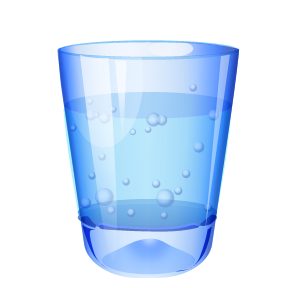 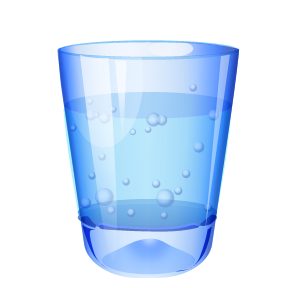 Groundwater
Groundwater
Surface water contributes to livestock watering, in the form of water ponds
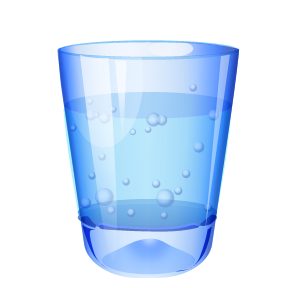 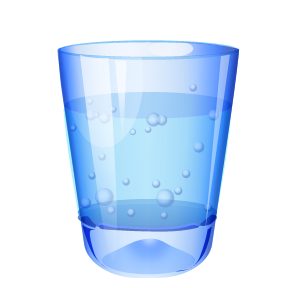 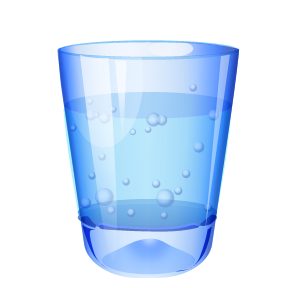 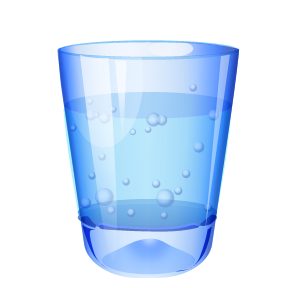 River water
Lake water
Percentage of groundwater in total water abstraction for agricultural water supply
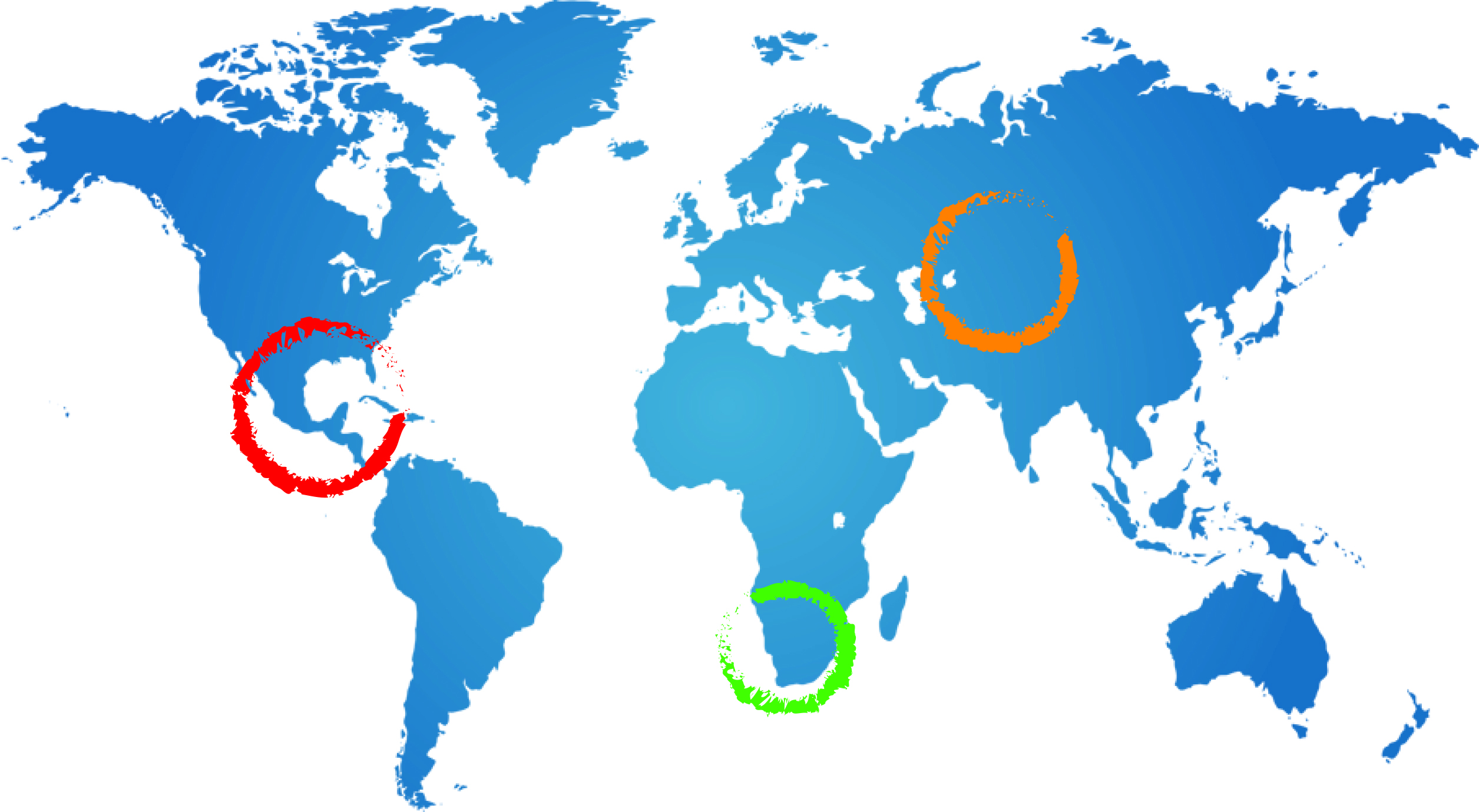 18
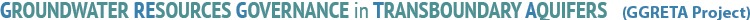 Indicator group 2: 	Role and importance of groundwater for humans & environment
Indicators
2.4 Human dependency on groundwater for industrial water supply
1. Very low: 	< 20%
2. Low: 		20-40%
3. Medium:  	40-60%
4. High: 	60-80%
5. Very high: 	> 80%
Comments
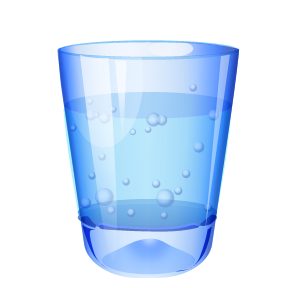 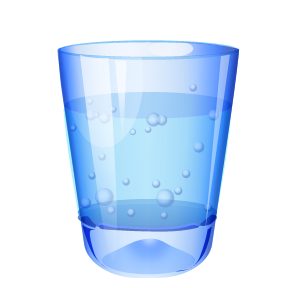 Groundwater
Groundwater
(Not applicable – apparently no industries in the area)
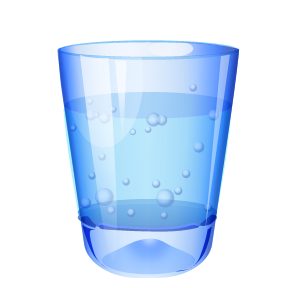 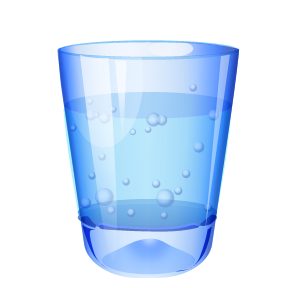 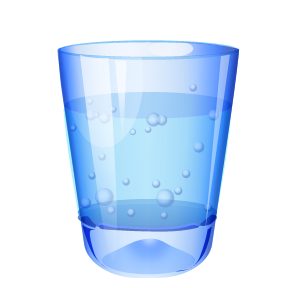 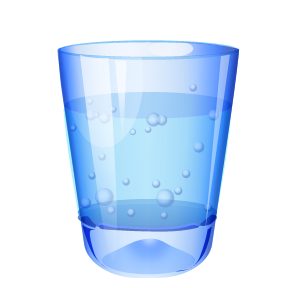 River water
Lake water
Percentage of groundwater in total water abstraction for industrial use
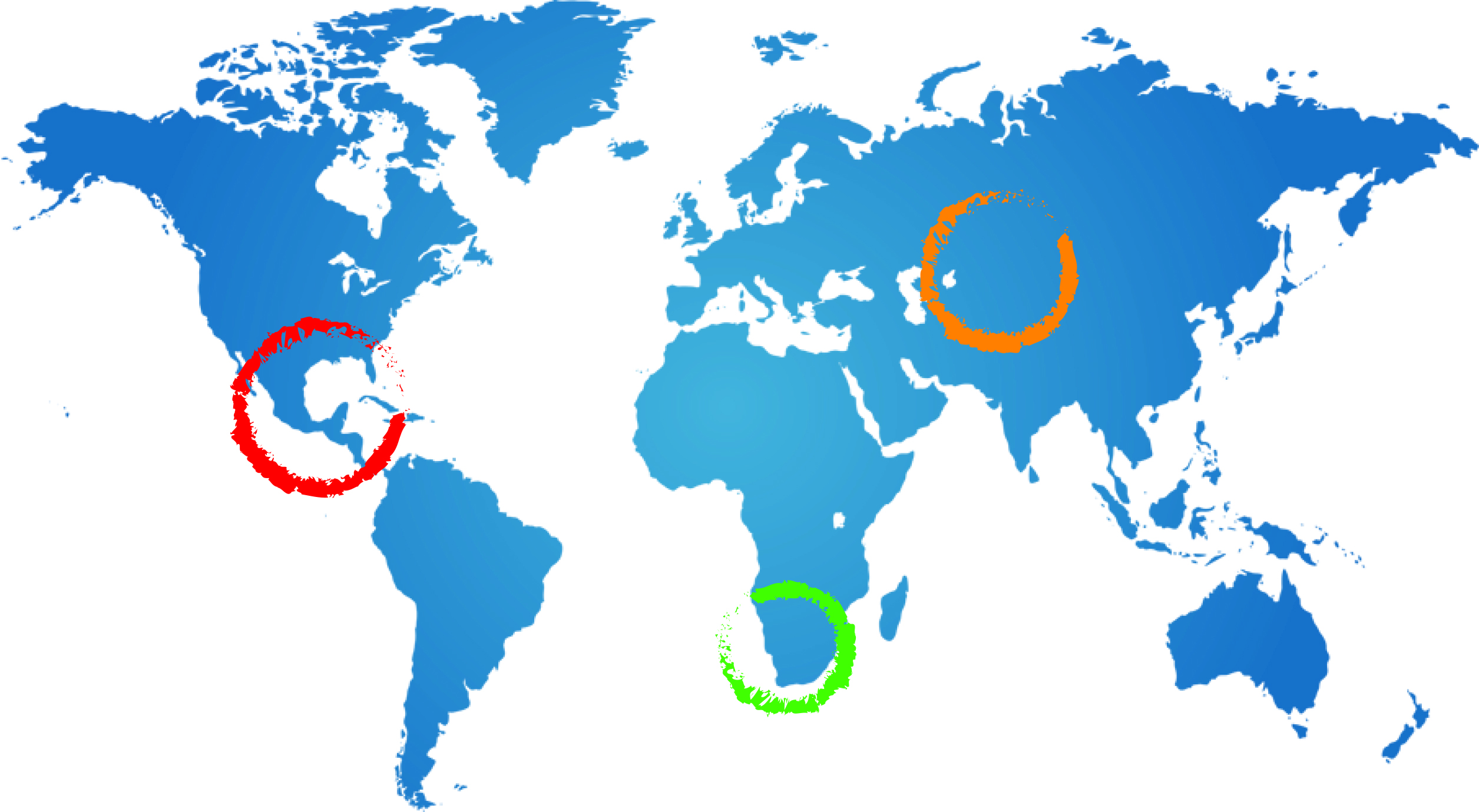 19
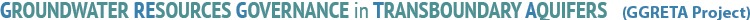 Indicator group 2: 	Role and importance of groundwater for humans & environment
Indicators
2.5 Ecosystem dependency on groundwater
1. Very low: 	< 5%
2. Low: 		5-10%
3. Medium:  	10-25%
4. High: 	25-50%
5. Very high: 	> 50%
Comments
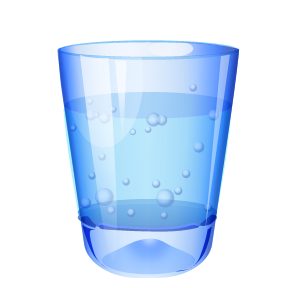 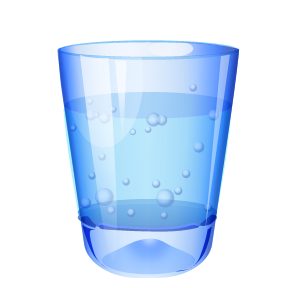 Groundwater
Groundwater
Auob/Nossob only
 Phreatic water level taken as a proxy
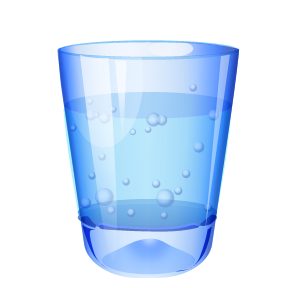 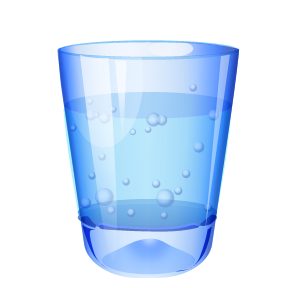 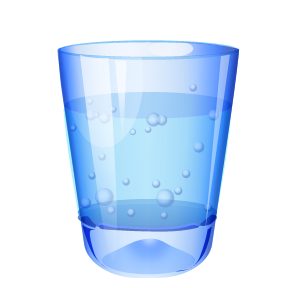 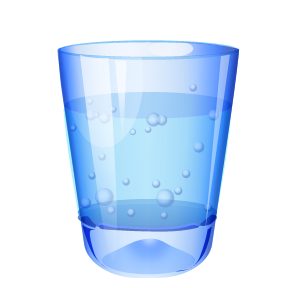 River water
Lake water
Percentage of the aquifer’s area where the aquifer has a phreatic water level shallower than 5 m below surface
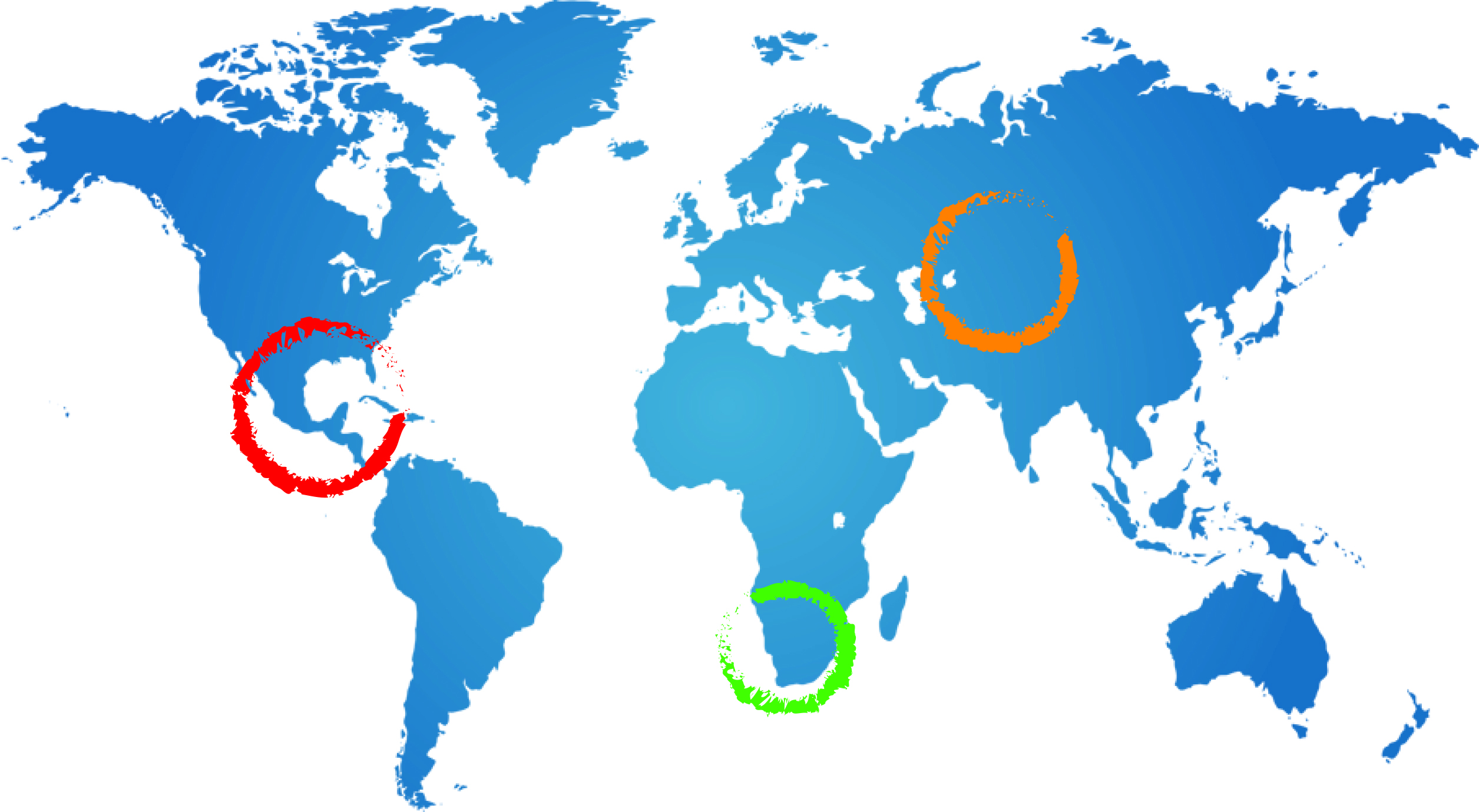 20
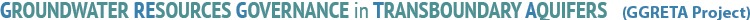 Indicator group 2: 	Role and importance of groundwater for humans & environment
Indicators
2.6 Prevalence of springs
1. Very low: 	< 5%
2. Low: 		5-10%
3. Medium:  	10-25%
4. High: 	25-50%
5. Very high: 	> 50%
Comments
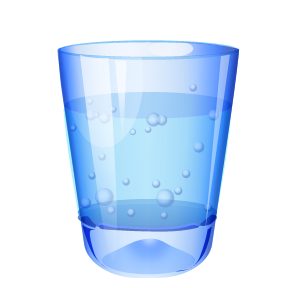 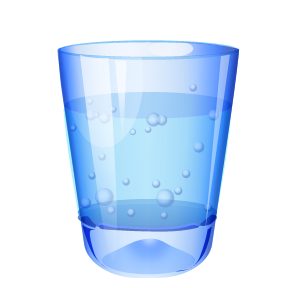 Groundwater
Groundwater
Springs are very sensitive for changes in groundwater budget. Therefore a meaningful indicator of change.
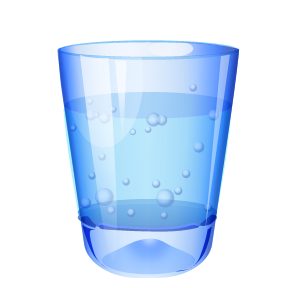 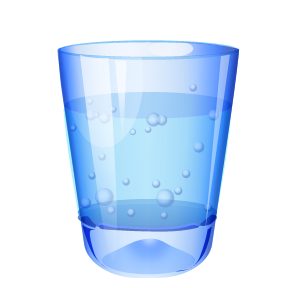 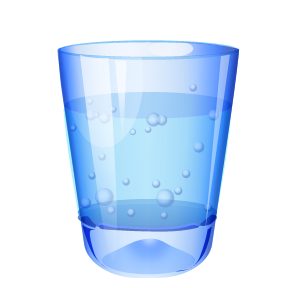 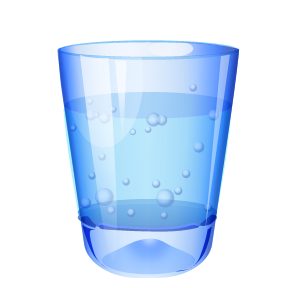 River water
Lake water
Total annual groundwater discharge by springs, divided by mean annual groundwater recharge
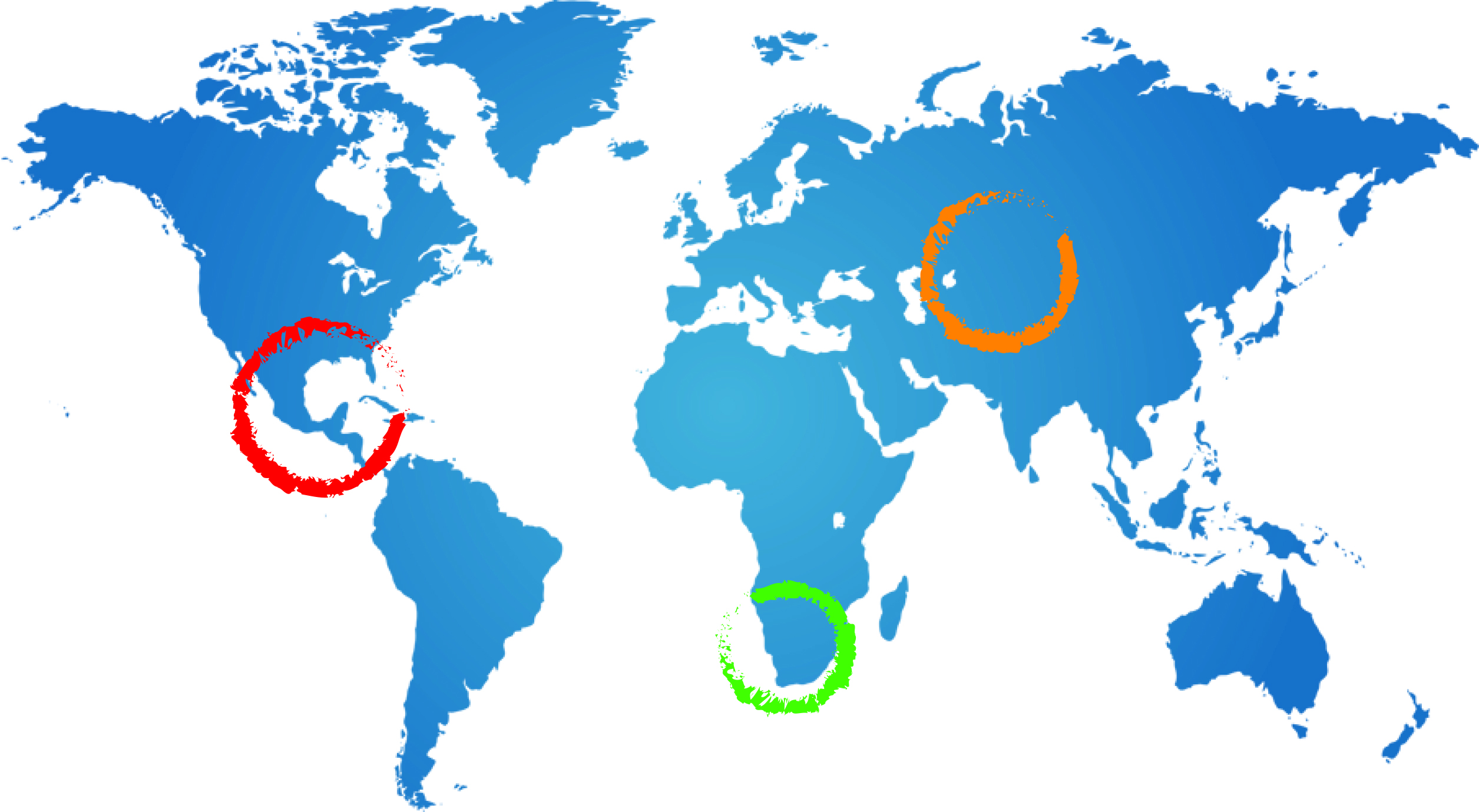 21
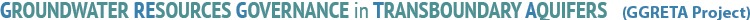 Indicator group 3: Changes in groundwater state
Indicators
3.1 Groundwater depletion
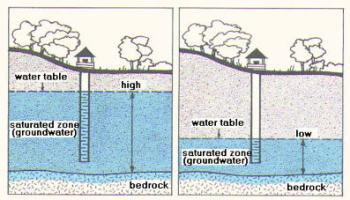 Comments
1. Absent to very low: < 2 mm/yr
2. Low: 2 -20 mm/yr
3. Medium:  20-50 mm/yr
4. High: 50-100 mm/yr
5. Very high: > 100 mm/yr
Depletion should target a long-year trend; short-term variations due to climatic variability should be discarded.
Observed polluted zones as percentage of total aquifer
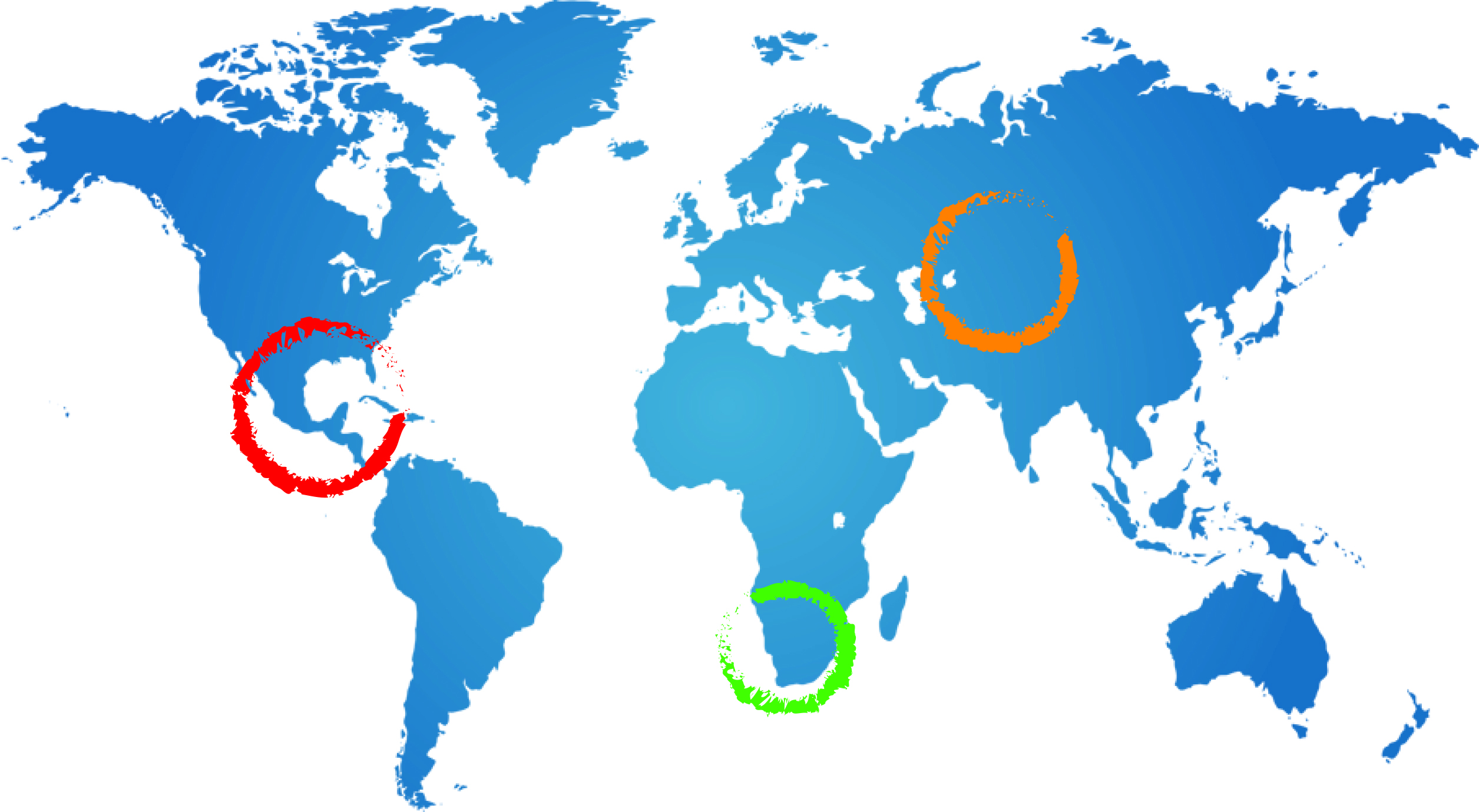 22
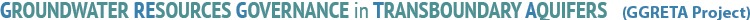 Indicator group 3: Changes in groundwater state
Indicators
3.2 Groundwater pollution
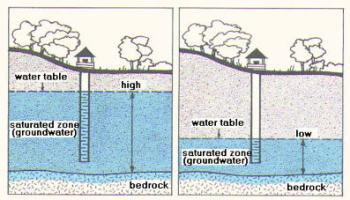 Comments
1. Very low: 	< 5%
2. Low: 		5-10%
3. Medium:  	10-25%
4. High: 	25-50%
5. Very high: 	> 50%
Local drinking water quality standards as a criterion.
Observed polluted zones as percentage of total aquifer
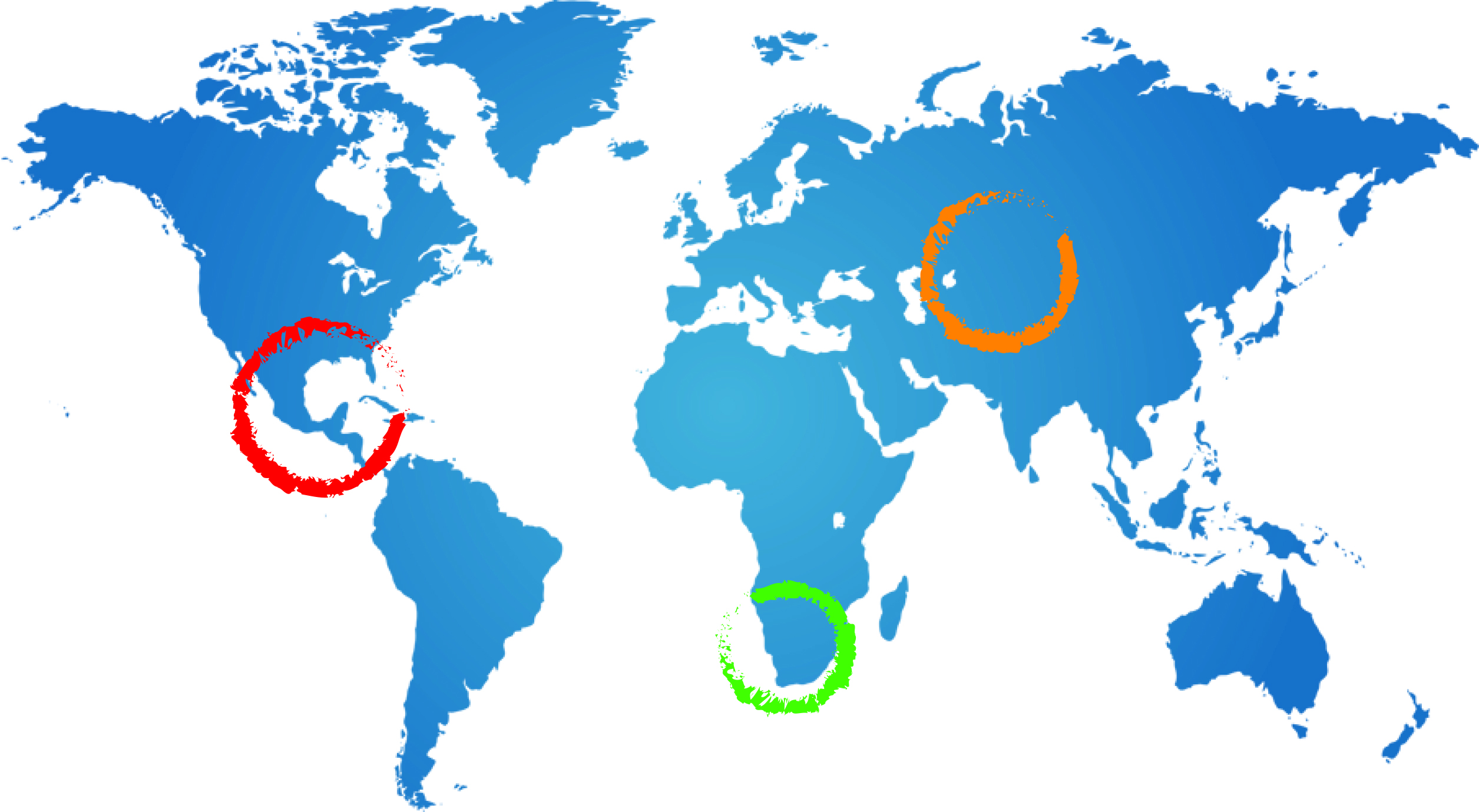 23
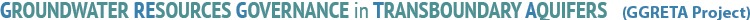 Indicator group 4: Drivers of change and pressures
Indicators
4.1 Population Density on Transboundary Aquifer
1. Very low: 	< 1 p/km2
2. Low:  	1-10 p/km2
3. Medium: 	10-100 p/km2
4. High: 	100-1000 p/km2
5. Very high: 	> 1000 p/km2
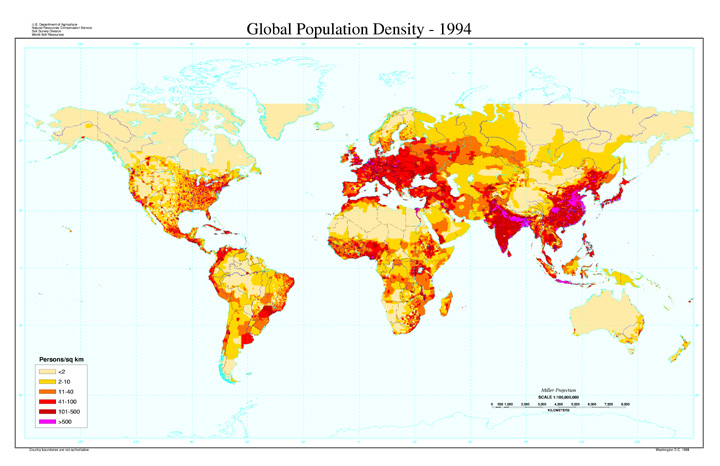 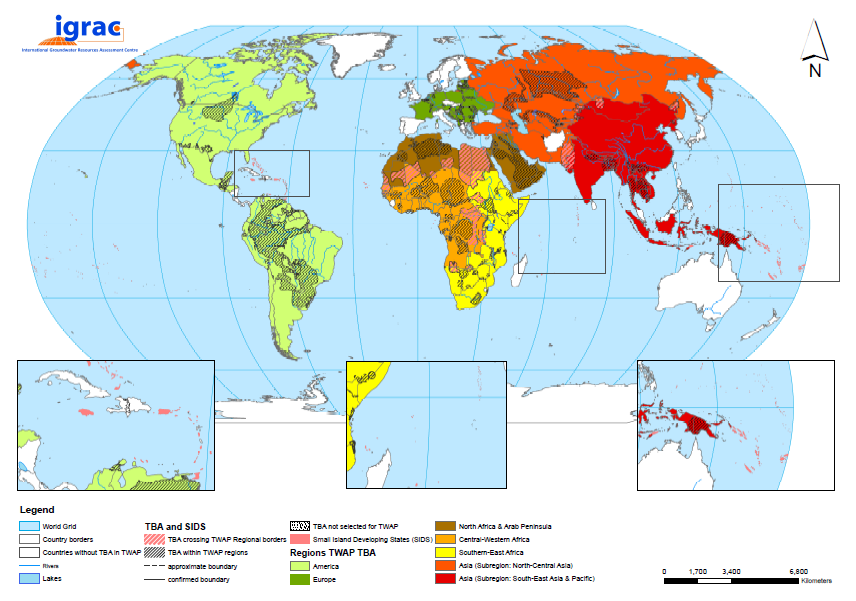 Number of people on top of aquifer per unit of area.
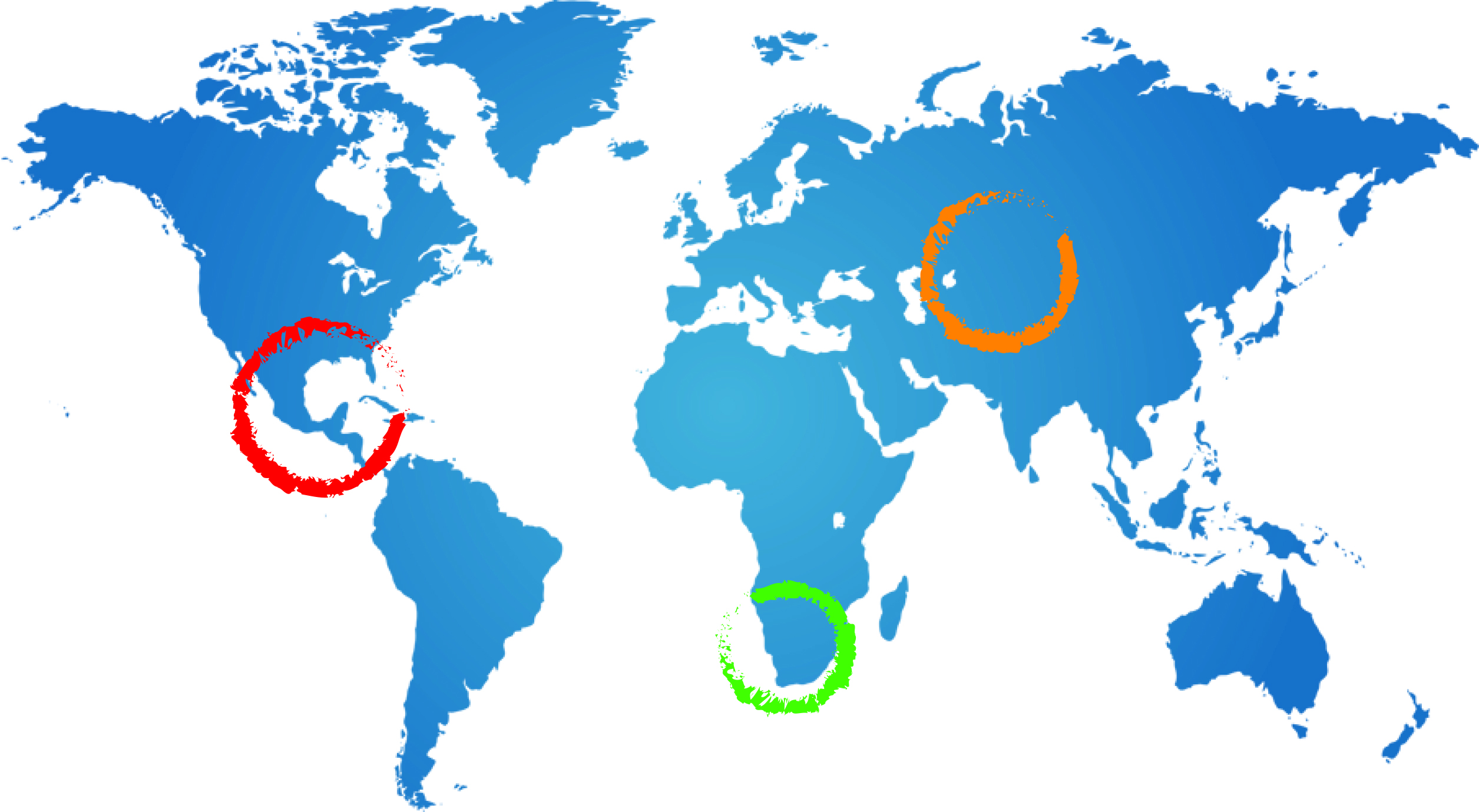 24
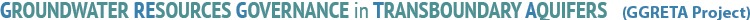 Indicators
1. Very low: < 2%
2. Low: 2-20%
3. Medium:  20-50%
4. High: 50-100%
5. Very high: > 100%
Indicator group 4: Drivers of change and pressures
4.2 Grondwater Development Stress (=Abstraction/Recharge)
Comments
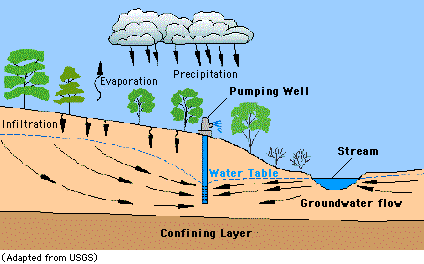 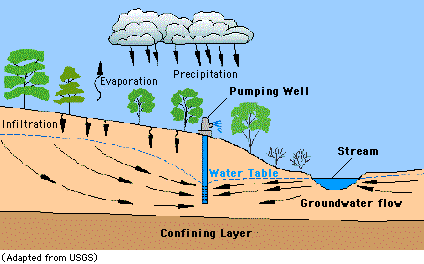 Measure for the degree of modification of the groundwater budget (repercussions for outflow and storage)
Total annual groundwater abstraction divided by long-term mean annual recharge.
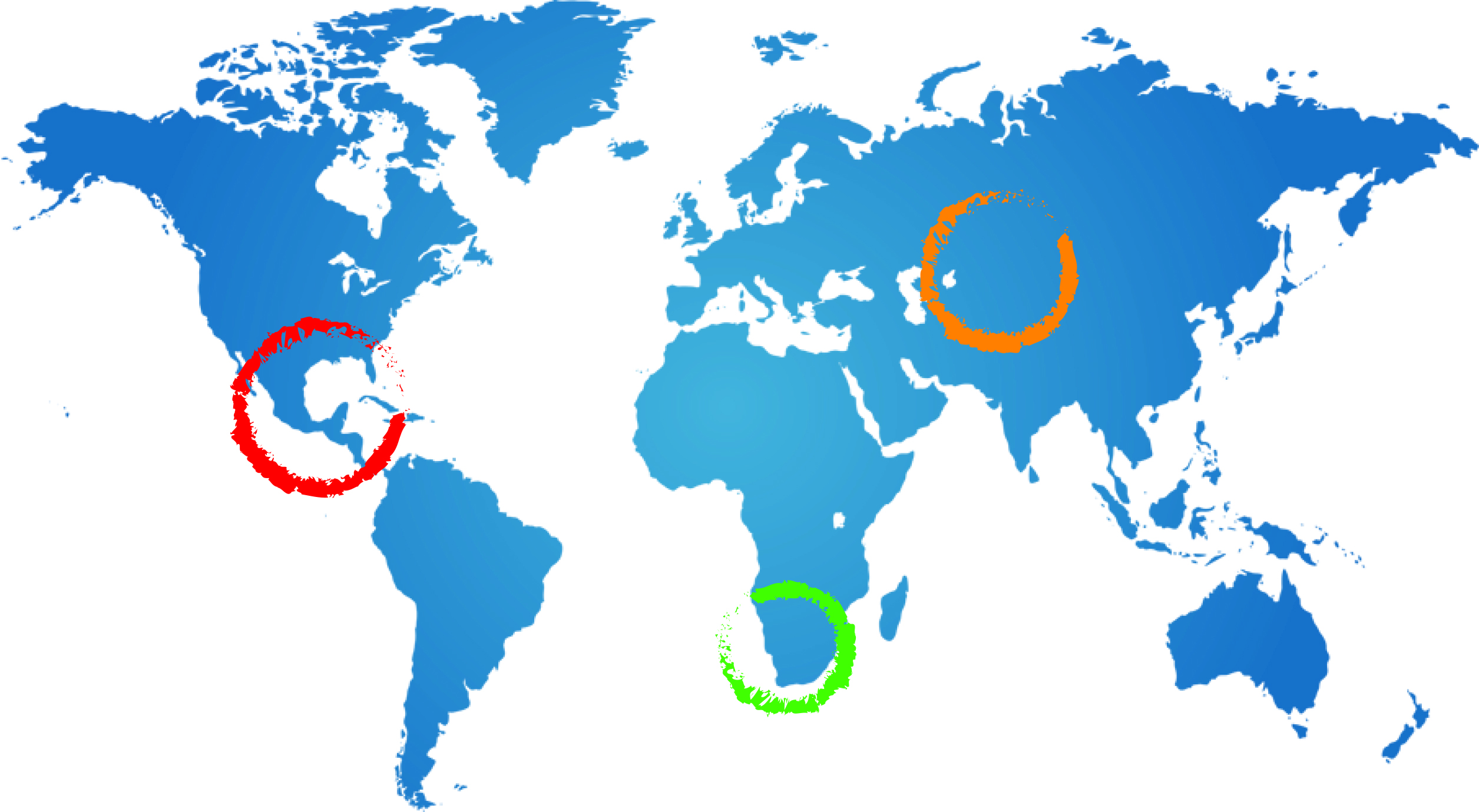 25
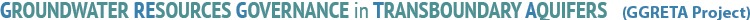 Indicators
1. Very low: < 2%
2. Low: 2-20%
3. Medium:  20-50%
4. High: 50-100%
5. Very high: > 100%
Indicator group 4: Drivers of change and pressures
4.2 Grondwater Development Stress (=Abstraction/Recharge)
Comments
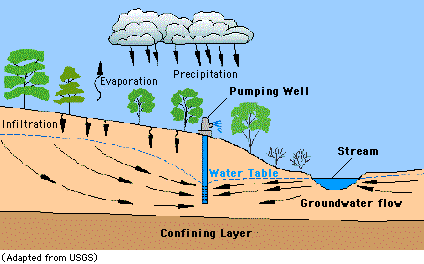 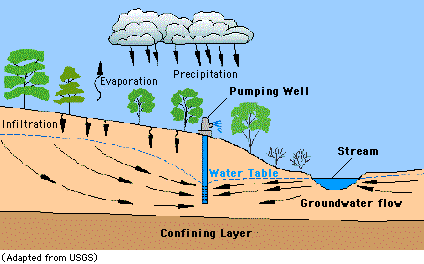 Measure for the degree of modification of the groundwater budget (repercussions for outflow and storage)
Total annual groundwater abstraction divided by long-term mean annual recharge.
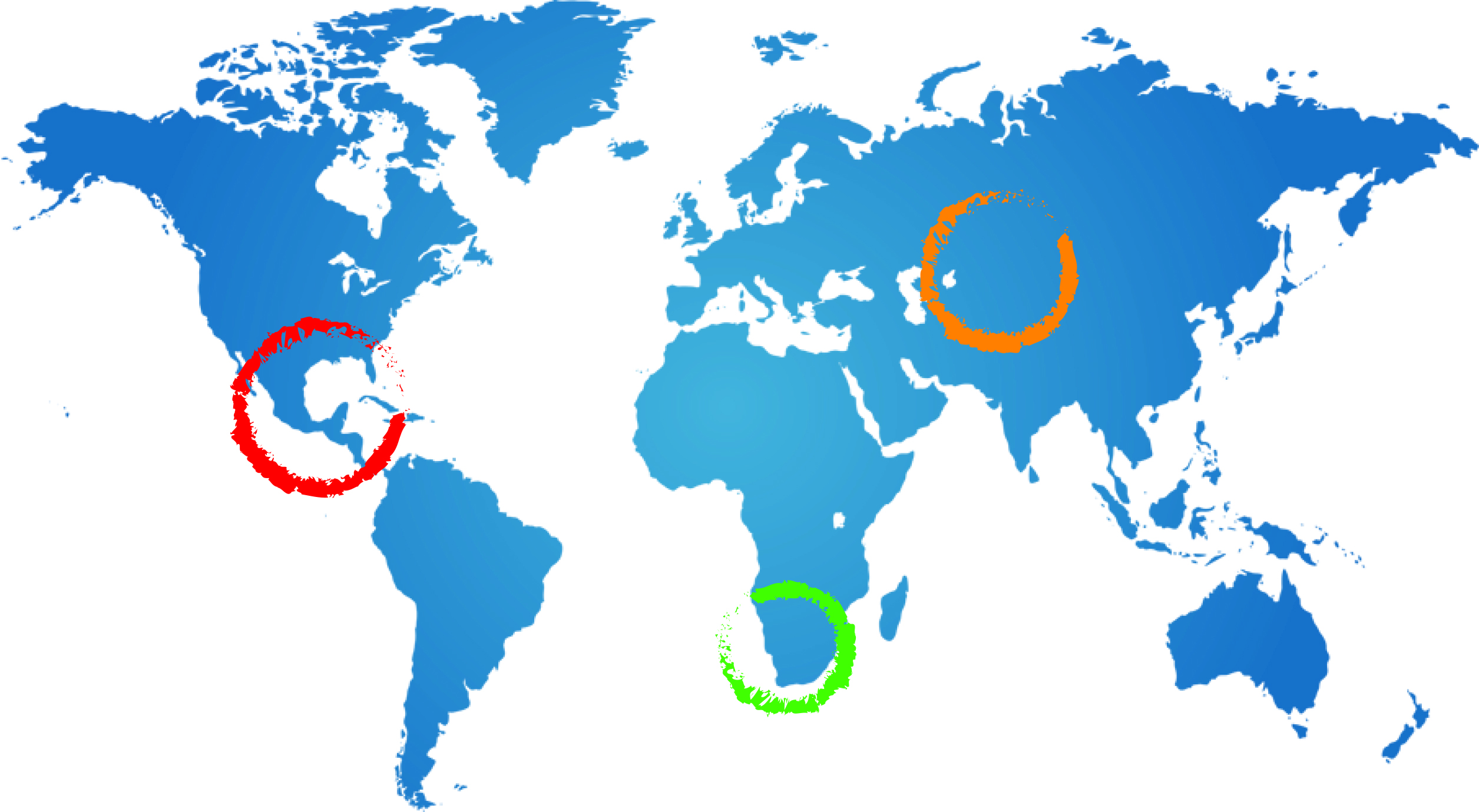 26
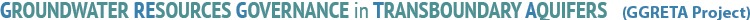 Adoption of workplan for follow-up
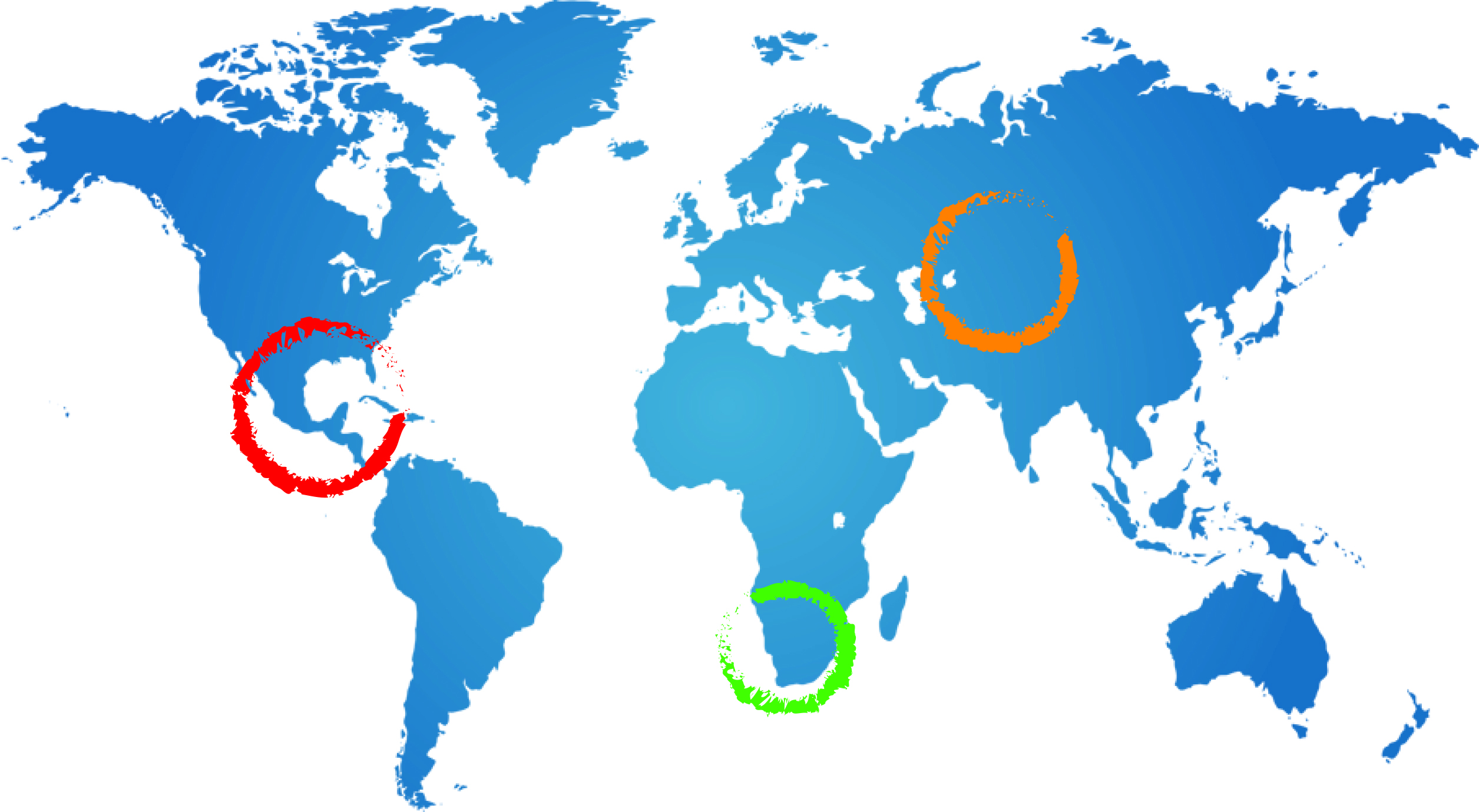 27
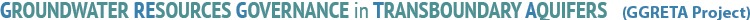 THANK YOU

t.carvalho-resende@unesco.org